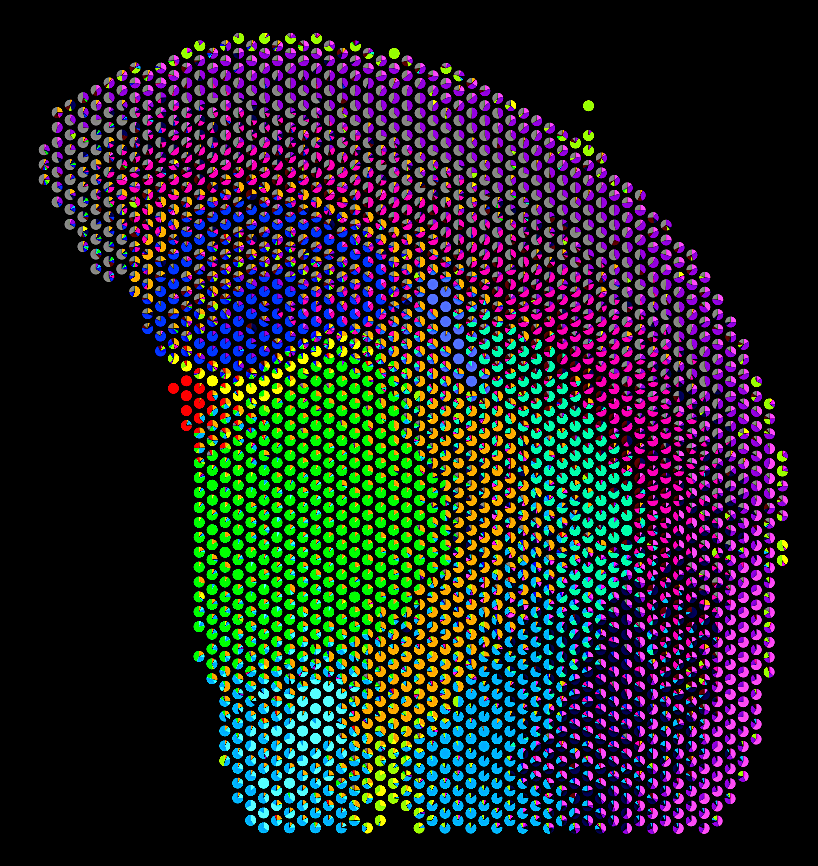 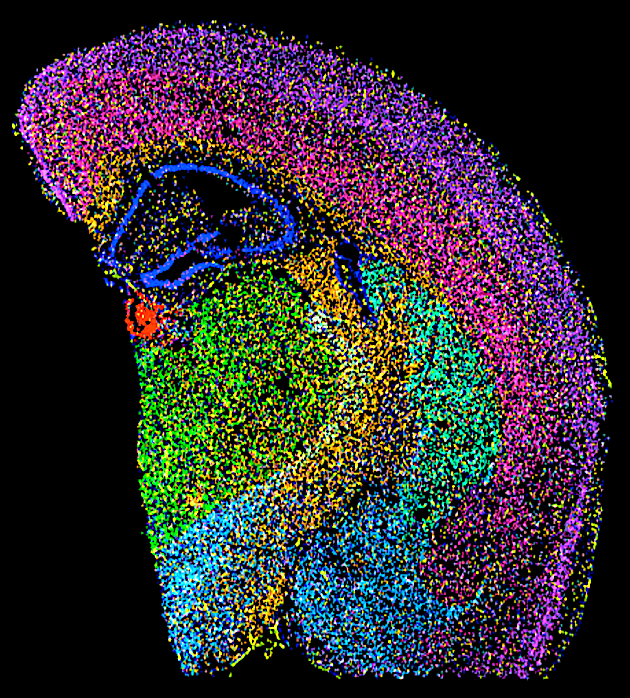 Deconvolving multi-cellular pixel-resolution spatial transcriptomics data
Jean Fan, PhD
Assistant Professor
JEFworks Lab
Center for Computational Biology
Department of Biomedical Engineering
Johns Hopkins University
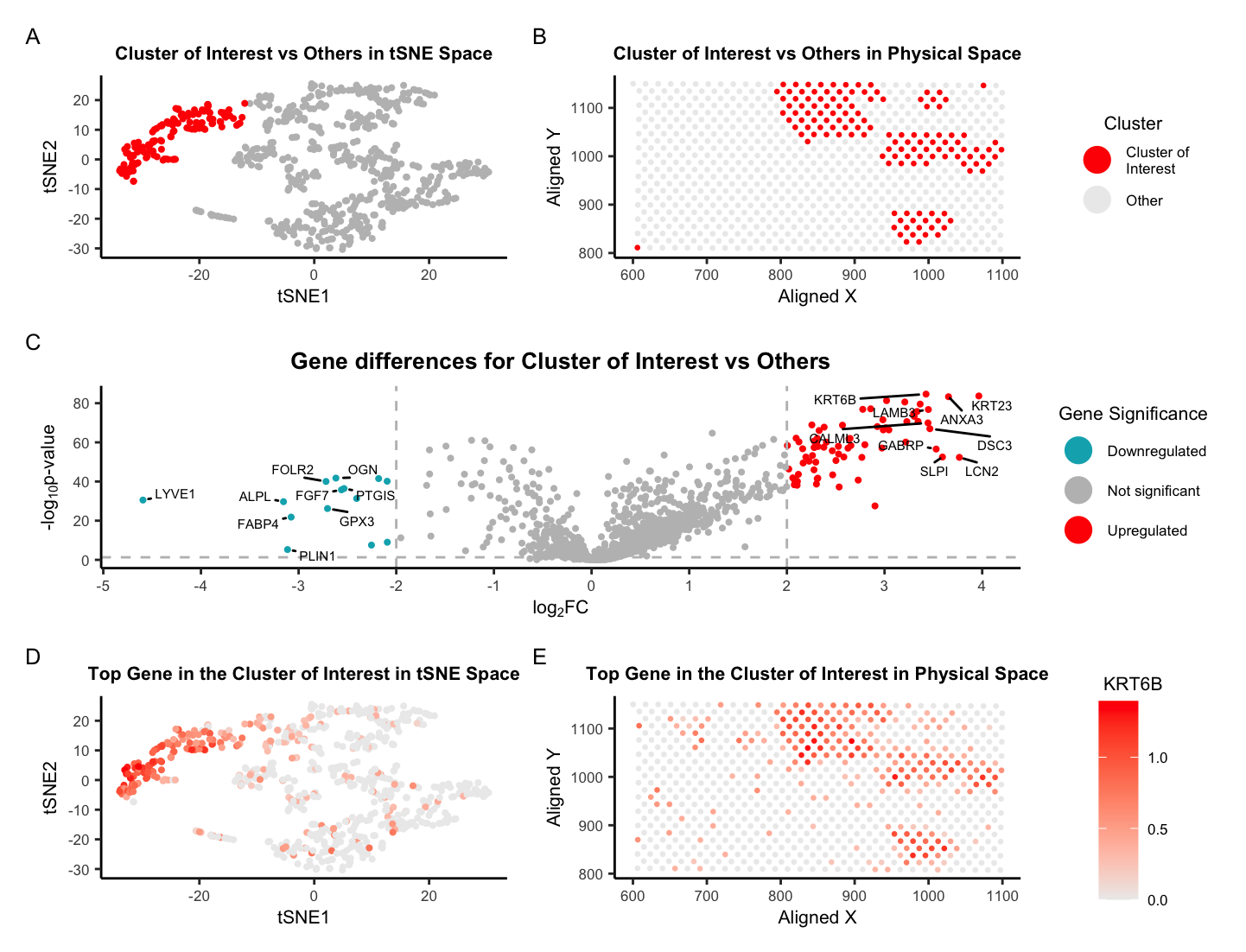 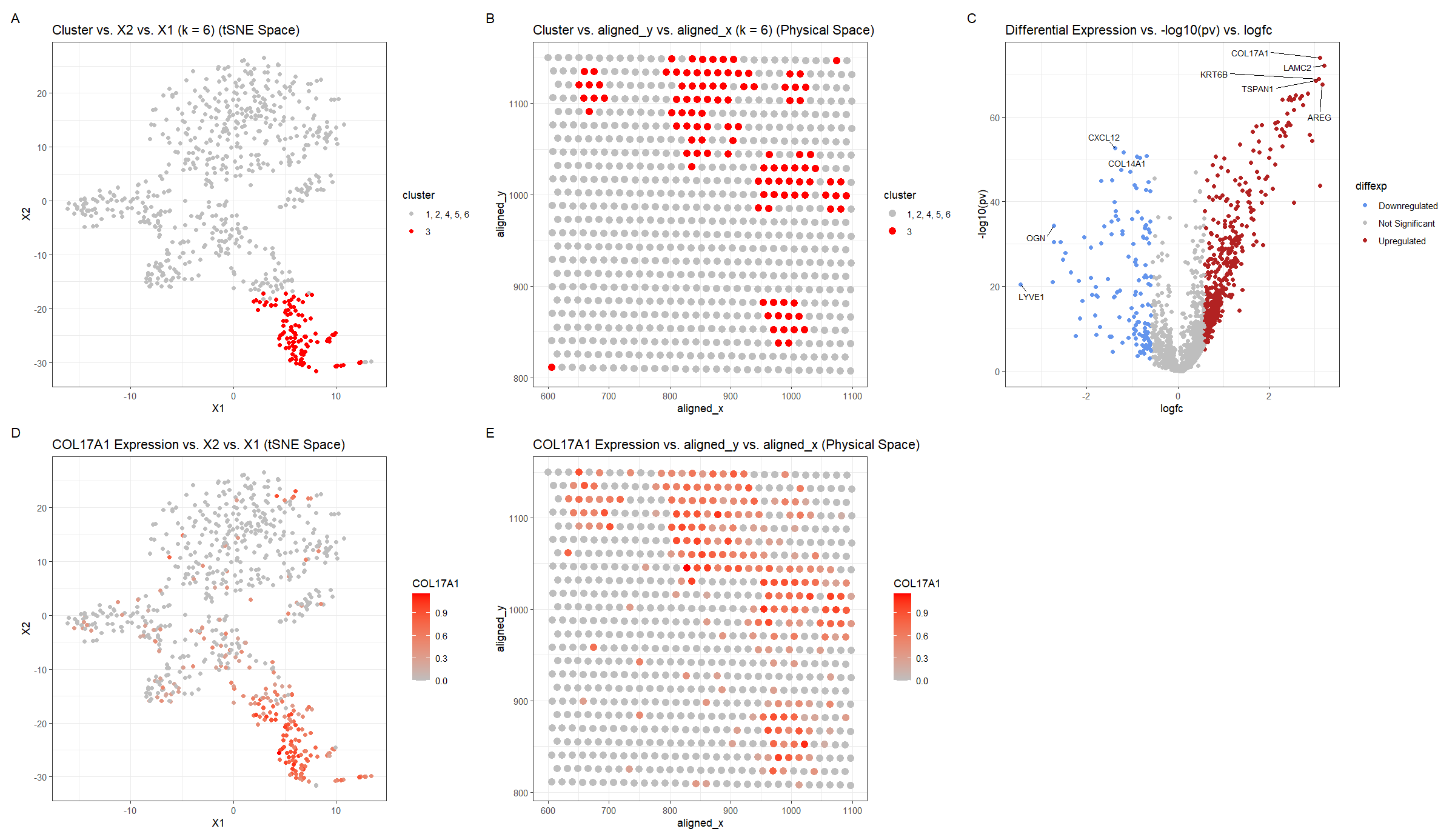 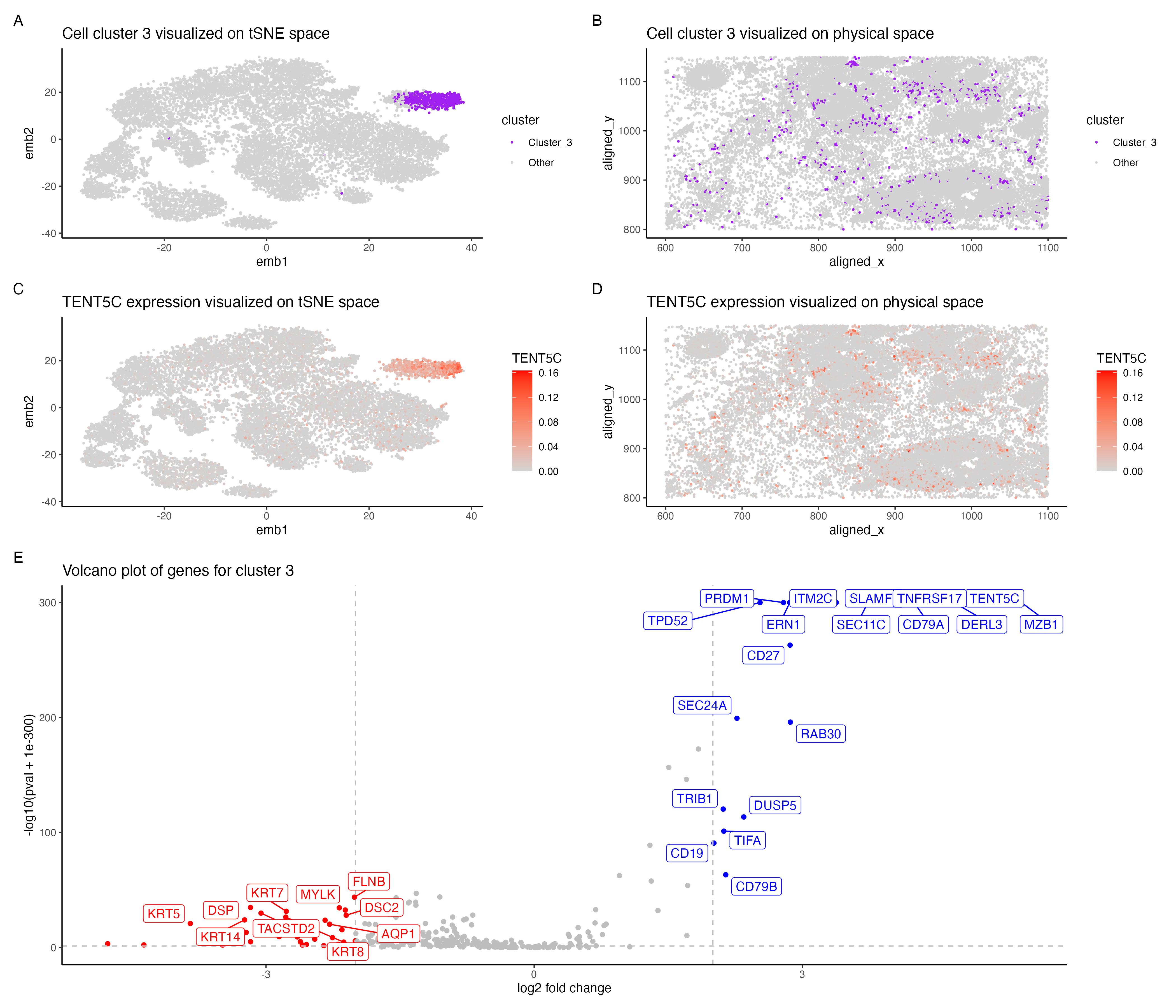 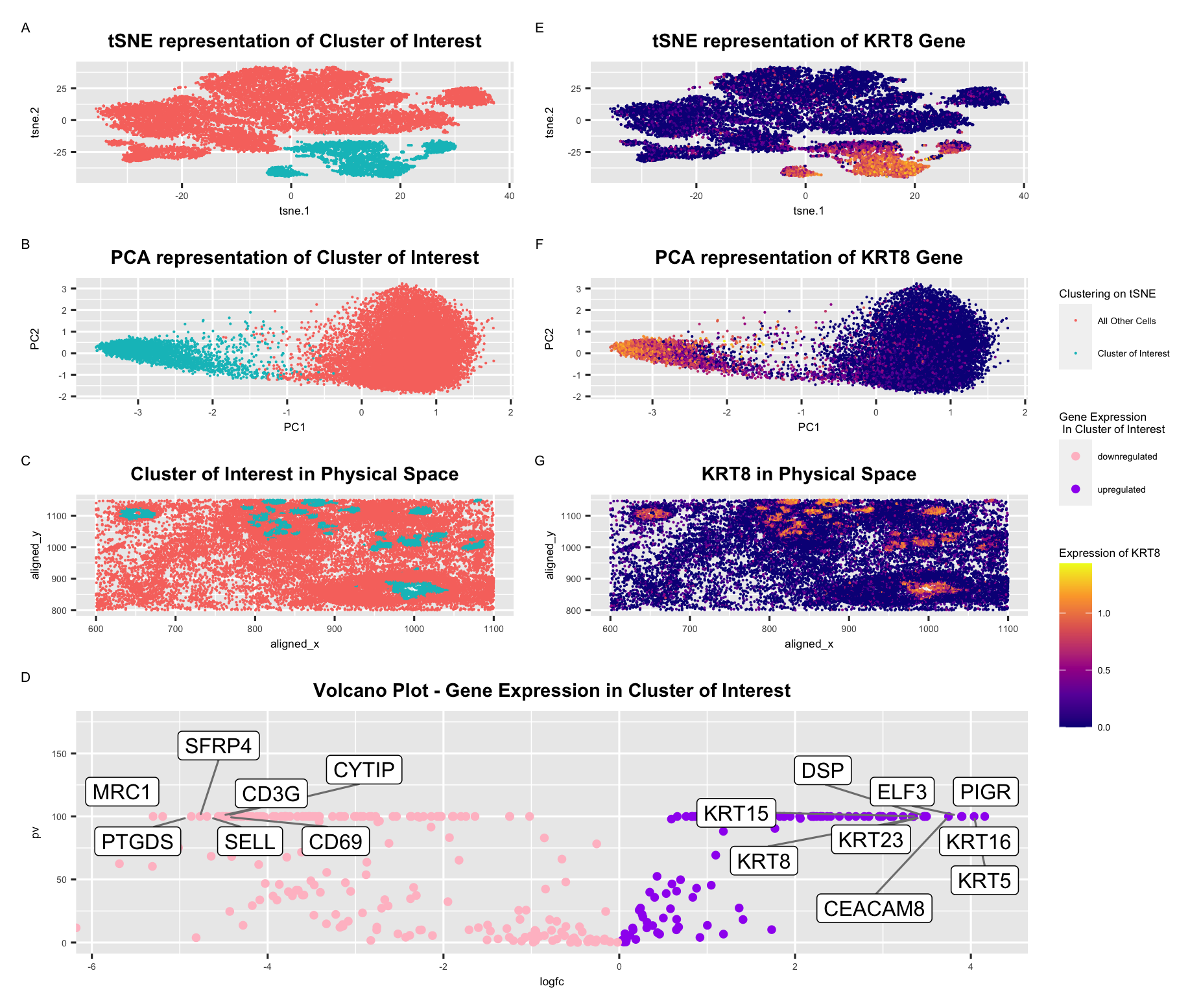 Visually interpreting our results
Gene X
K-means
tSNE 2
tSNE 2
tSNE1
tSNE1
Visually interpreting our results
Gene Y
K-means
tSNE 2
tSNE 2
tSNE1
tSNE1
Review: Moran’s I
Moran’s I (spatial auto-correlation)
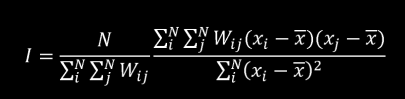 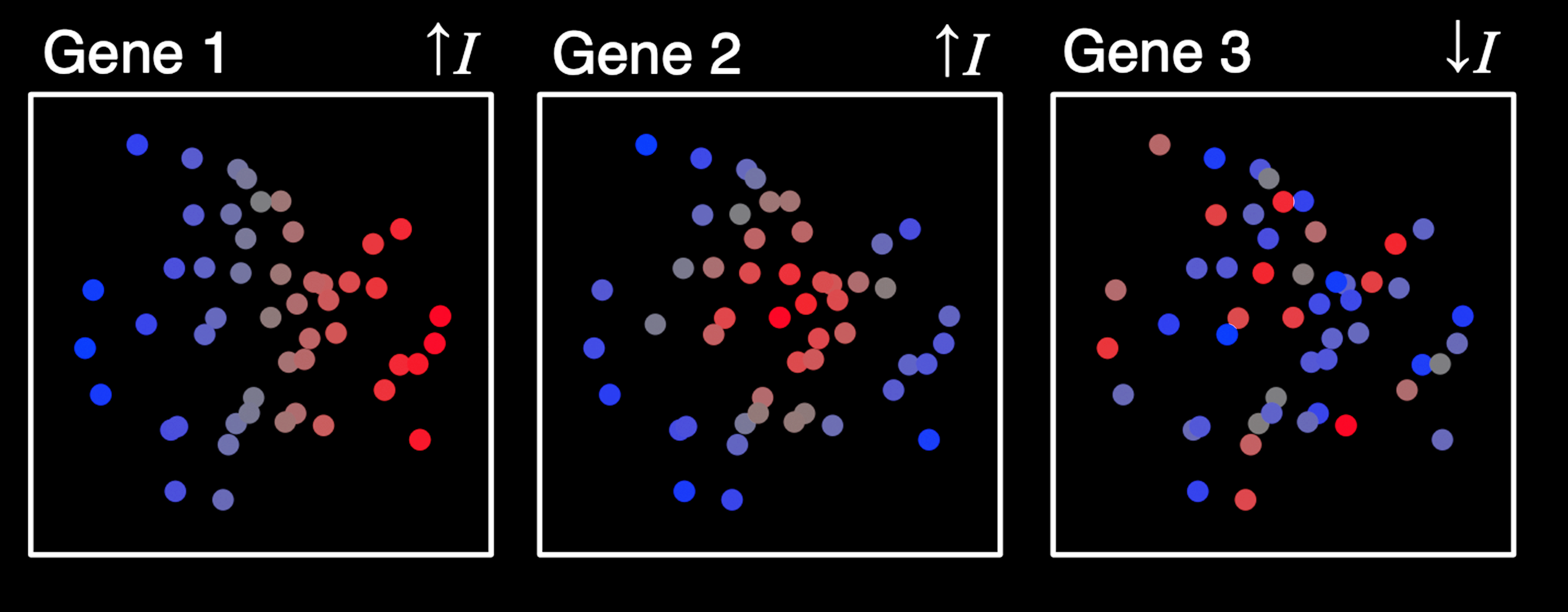 [Speaker Notes: MERINGUE draw inspiration from Geospatial analysis
Where a statistic called Moran's I has been used to evaluate whether a particular quantity, say income, exhibits significant non-random spatial variation via spatial autocorrelation
In this case, each square is a county
Color denotes income level
We can see in this visualization that income isn’t random
it is highly correlated with the income of the neighboring county 
(income exhibits high spatial autocorrelation and this high spatial autocorrelation can be quantified as a high Moran’s I)
For us of course, we're not as interested in income, but we are interested in gene expression
So if a cell's expression for a particular gene is highly correlated with that gene's expression in the cell's neighbors, then the gene would be highly spatially autocorrelated

distinguish genes that are variable in a spatial coordinated manner
with genes that are variable but not in a spatially coordinated manner]
Review: Moran’s I
Moran’s I (spatial auto-correlation)
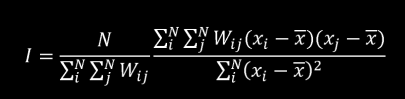 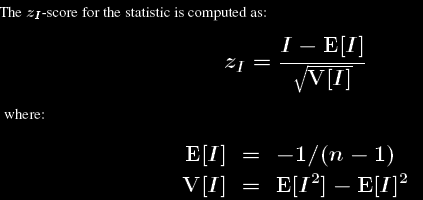 [Speaker Notes: MERINGUE draw inspiration from Geospatial analysis
Where a statistic called Moran's I has been used to evaluate whether a particular quantity, say income, exhibits significant non-random spatial variation via spatial autocorrelation
In this case, each square is a county
Color denotes income level
We can see in this visualization that income isn’t random
it is highly correlated with the income of the neighboring county 
(income exhibits high spatial autocorrelation and this high spatial autocorrelation can be quantified as a high Moran’s I)
For us of course, we're not as interested in income, but we are interested in gene expression
So if a cell's expression for a particular gene is highly correlated with that gene's expression in the cell's neighbors, then the gene would be highly spatially autocorrelated

distinguish genes that are variable in a spatial coordinated manner
with genes that are variable but not in a spatially coordinated manner]
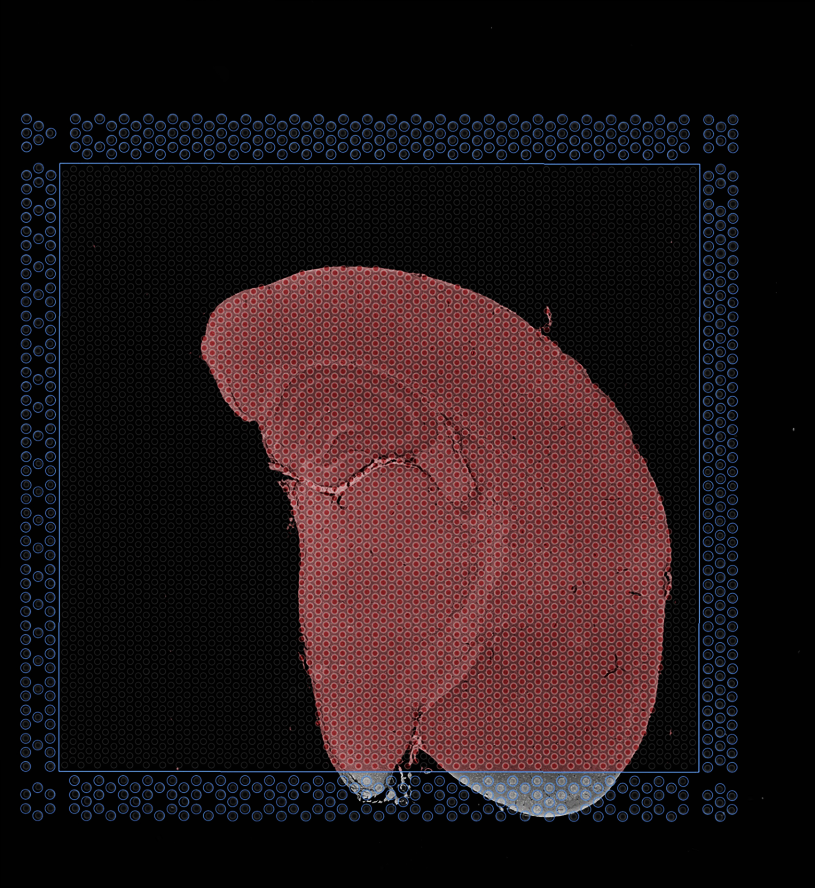 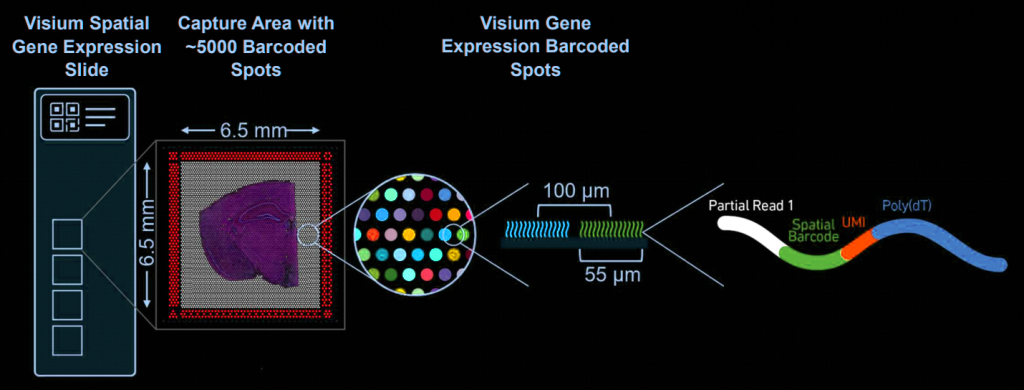 (ST/Visium: Stahl et al, Science 2016)
(SlideSeq: Rodriques et al, Science 2019)
(DBiT-Seq: Liu et al, Cell 2020)
(XYZseq: Lee et al, Science Advances 2021)
(Visium FFPE data)
[Speaker Notes: And capture the mRNAs that are present at each pixel or spot]
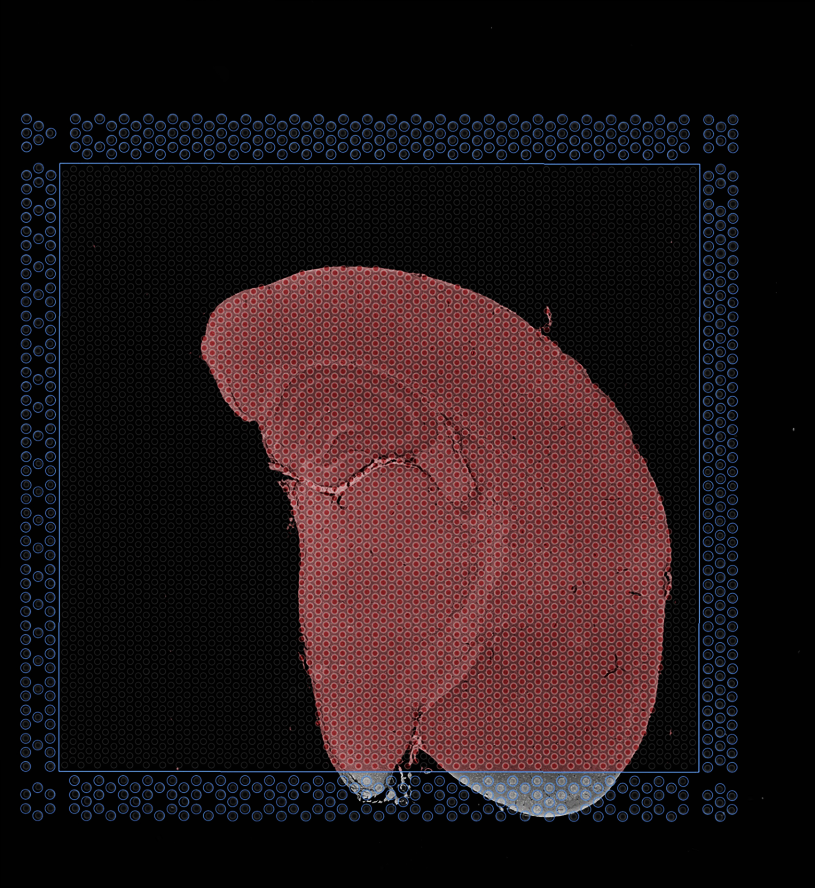 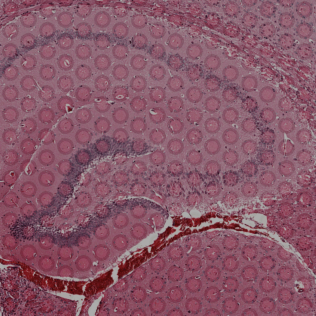 (Visium FFPE data)
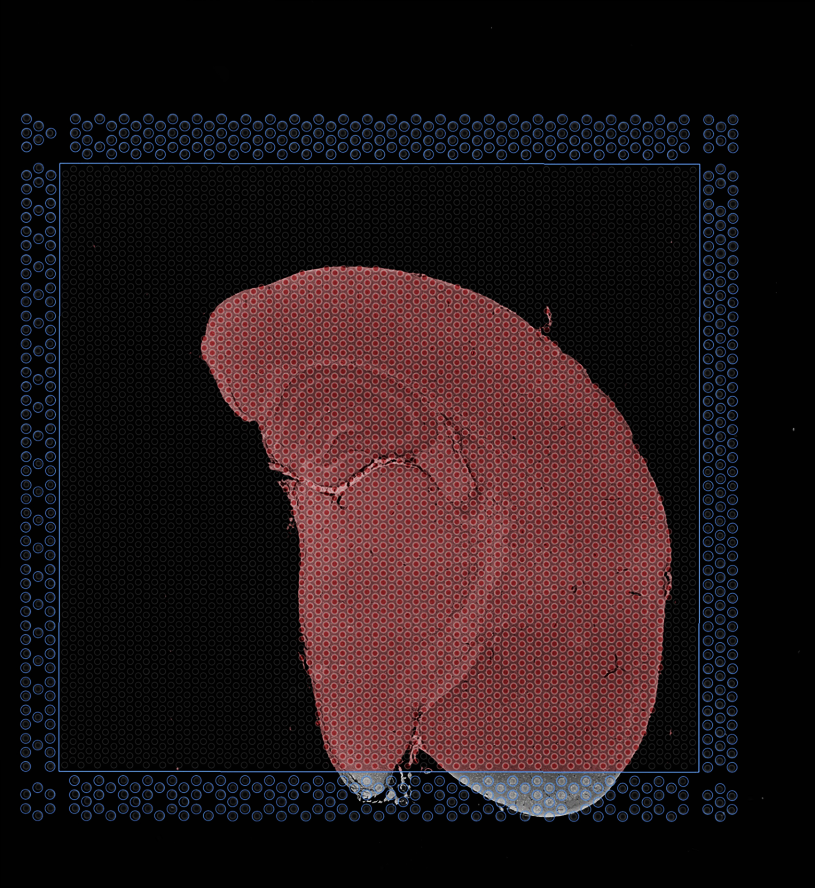 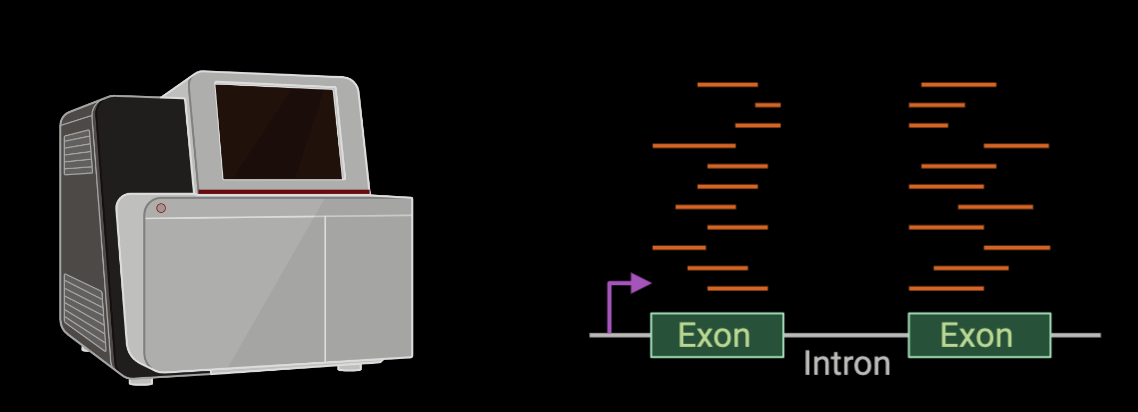 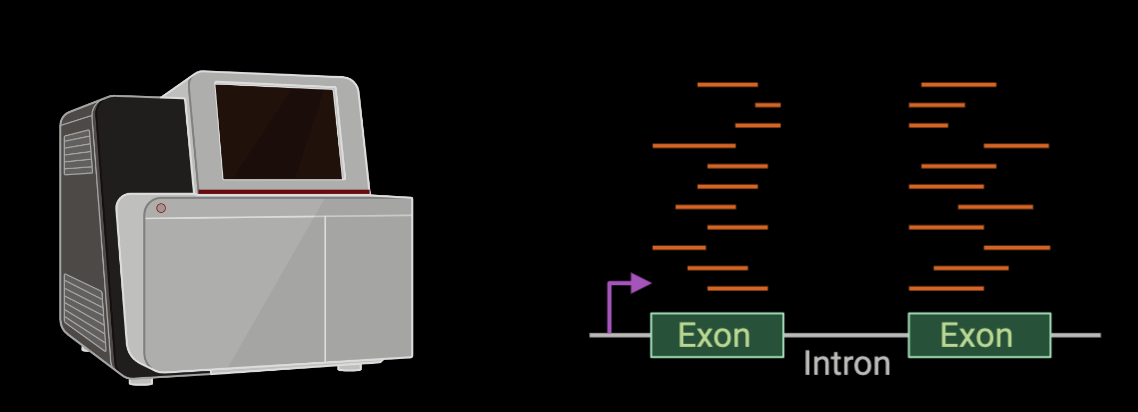 (Visium FFPE data)
[Speaker Notes: Therefore the processed information we end up with comprises the spatial coordinates of each pixel
As well as the gene expression observed at each pixel]
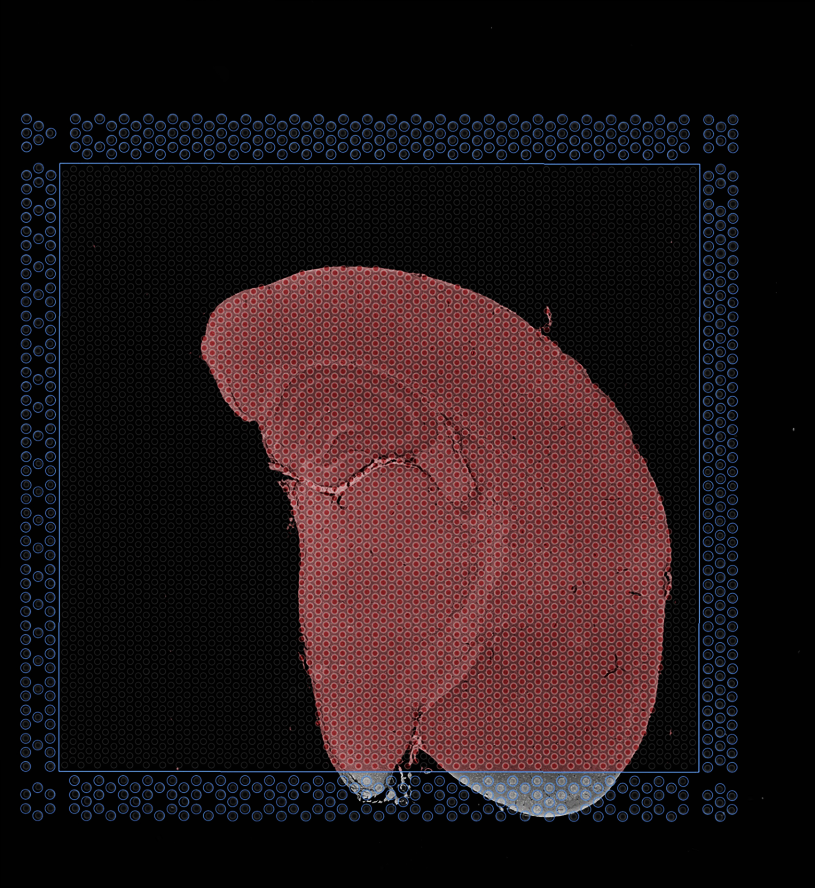 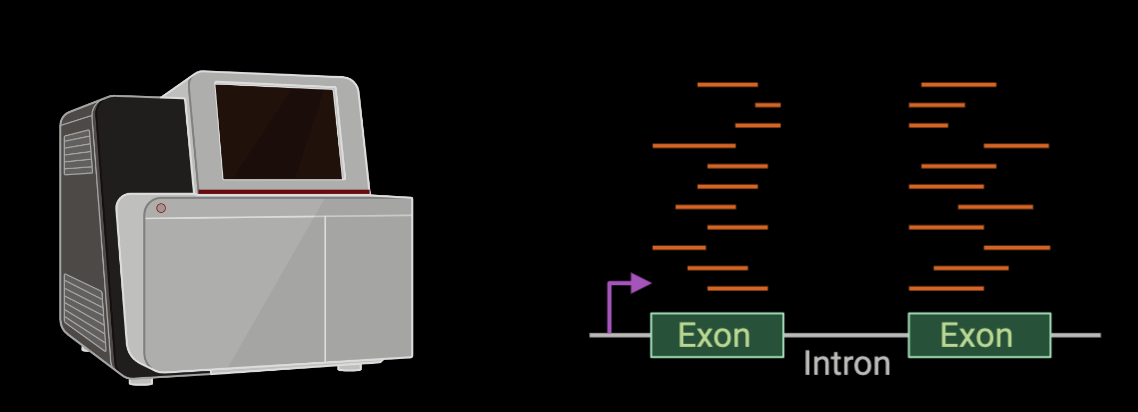 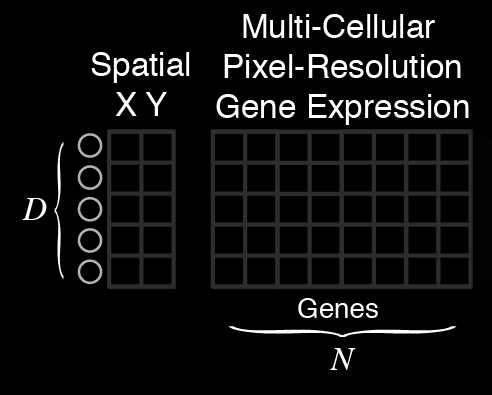 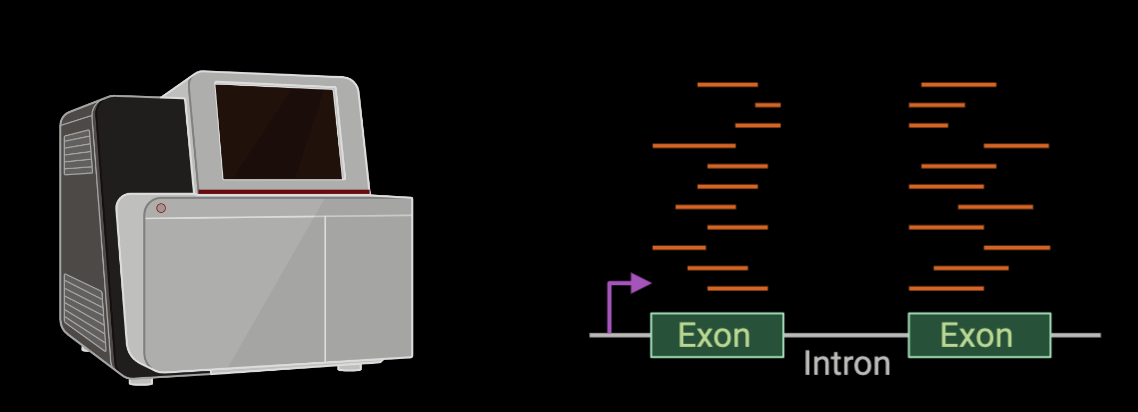 (Visium FFPE data)
[Speaker Notes: Therefore the processed information we end up with comprises the spatial coordinates of each pixel
As well as the gene expression observed at each pixel]
Full Transcriptome Profiling by Sequencing
Slc17a7
Peg10
…and many more
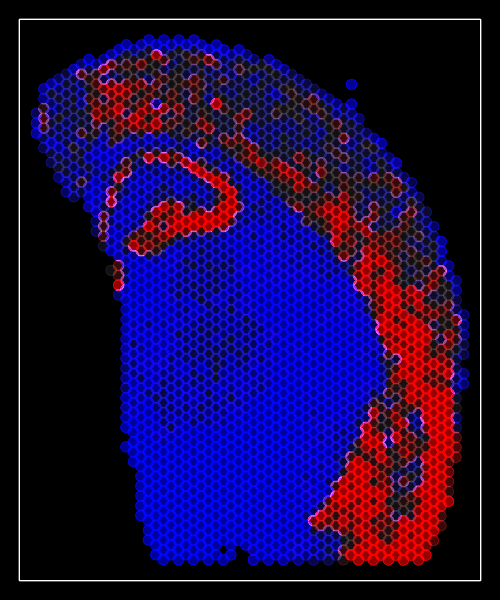 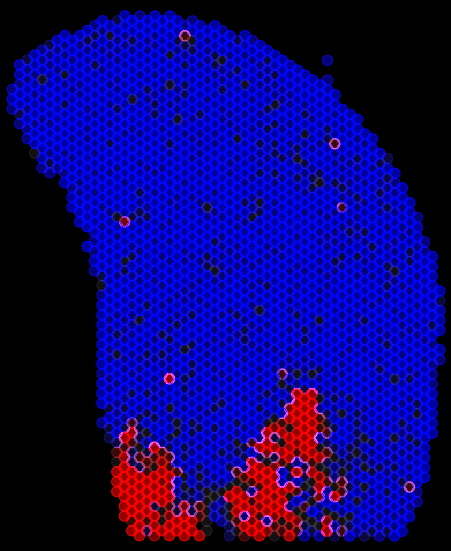 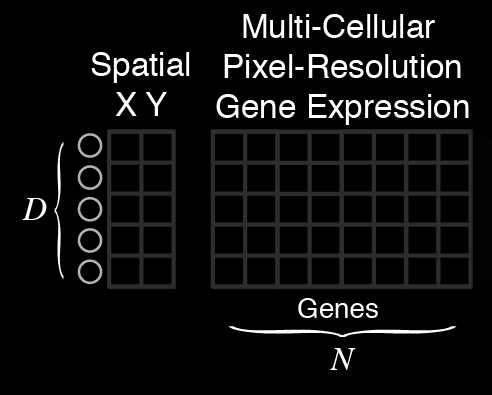 (Visium FFPE data)
[Speaker Notes: For the untargeted full transcriptome]
Can we use the same computational analysis tools like for clustering to identify transcriptionally distinct cell-types as in single-cell data?
UMAP
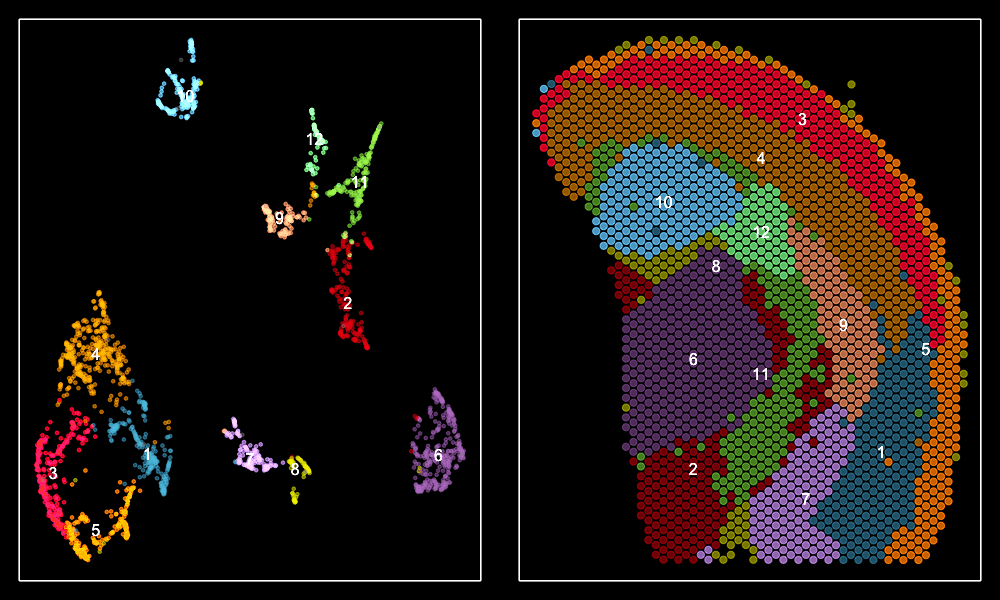 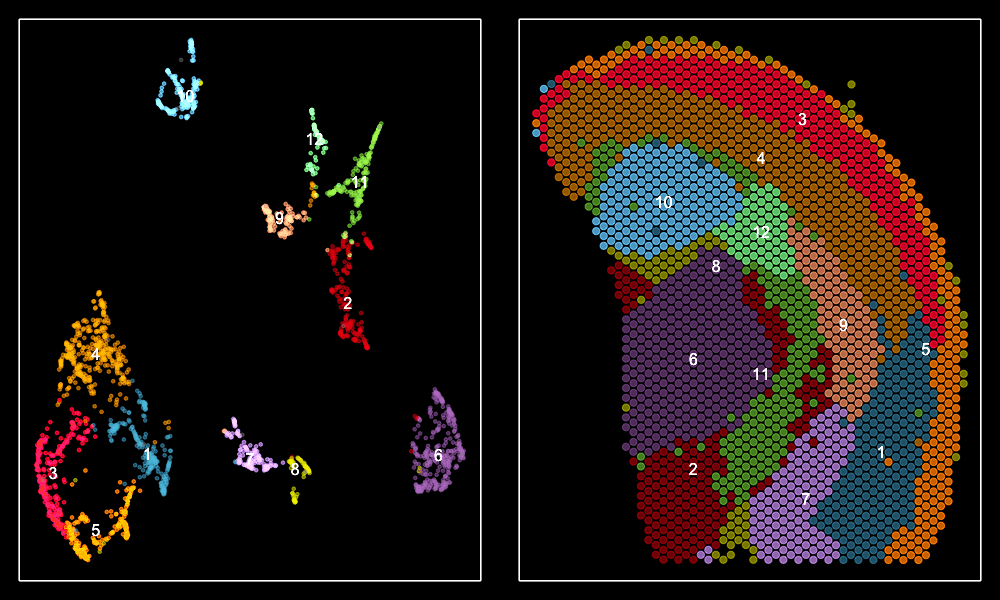 capture-and-seq
spatially resolved transcriptomics
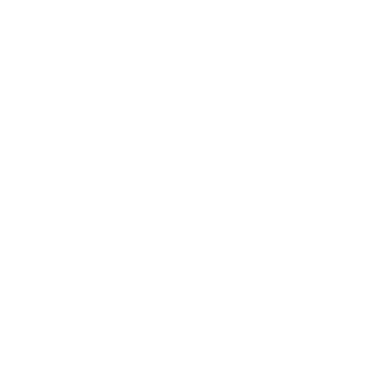 Single-cell 
resolution
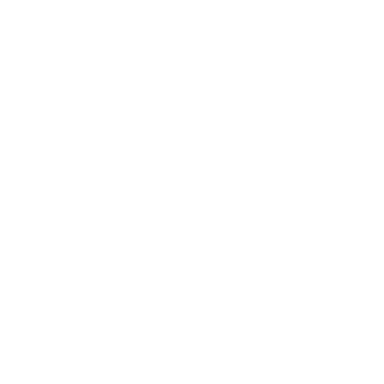 Full trans
criptome
(Visium FFPE data)
https://jef.works/blog/2022/05/03/deconvolution-vs-clustering/
Pixels/spots comprise many cells; may comprise multiple cell-types.










Gene expression measurements may reflect mixtures of cell-types.
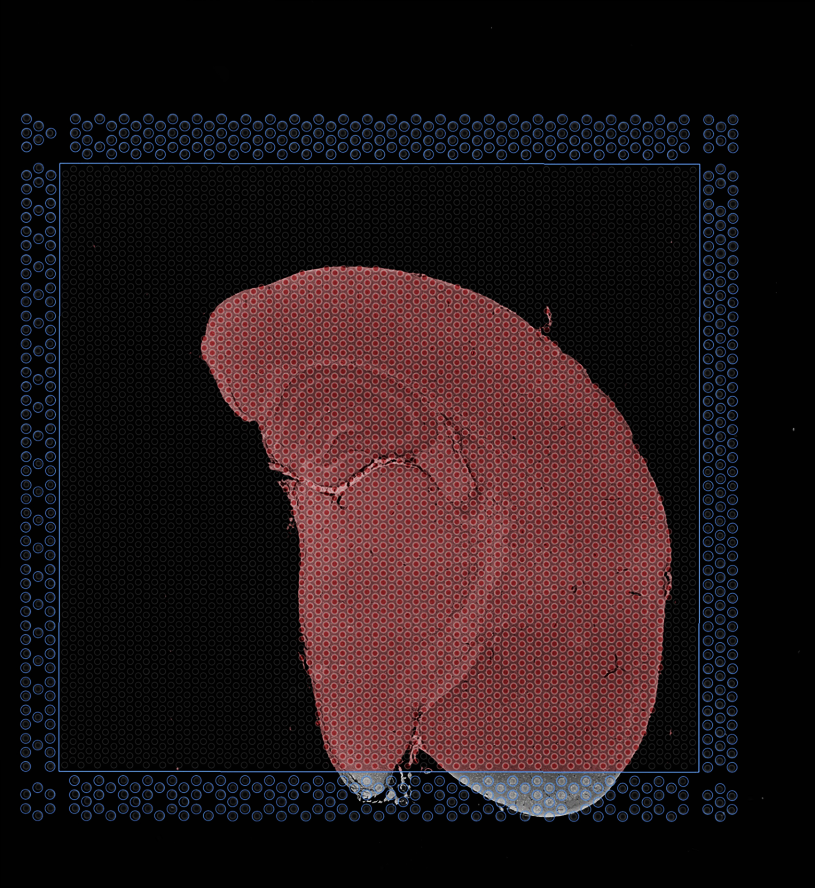 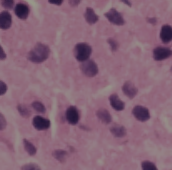 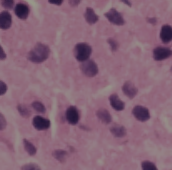 (Visium FFPE data)
[Speaker Notes: The measured gene expression at each spot comes from multiple cells potentially representing multiple cell types]
Why might this present a challenge? Let’s explore using a simulation!
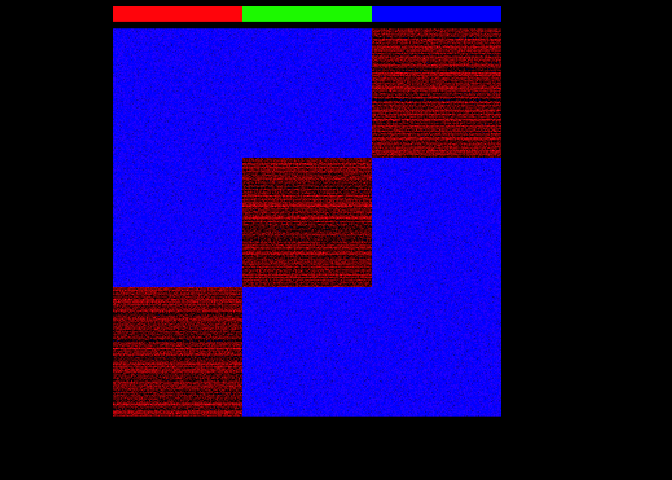 https://jef.works/blog/2022/07/11/deconvolution-vs-clustering-2/
Why might this present a challenge? Let’s explore using a simulation!
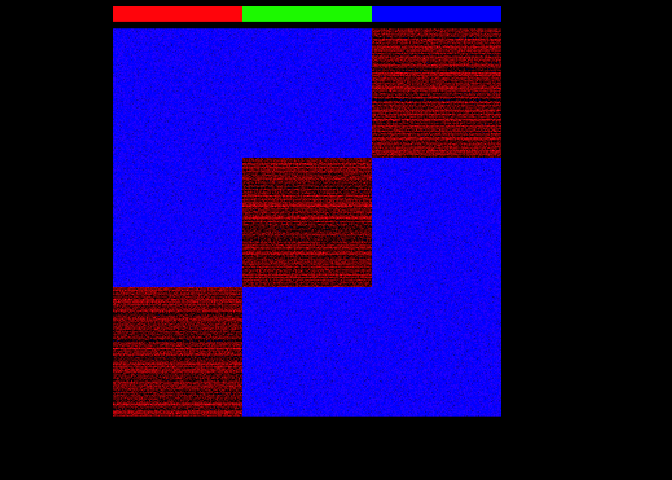 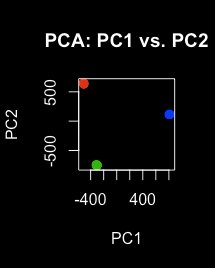 https://jef.works/blog/2022/07/11/deconvolution-vs-clustering-2/
Why might this present a challenge? Let’s explore using a simulation!
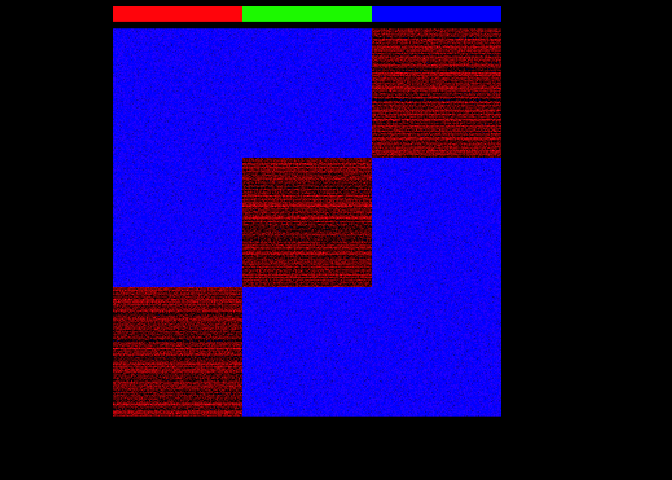 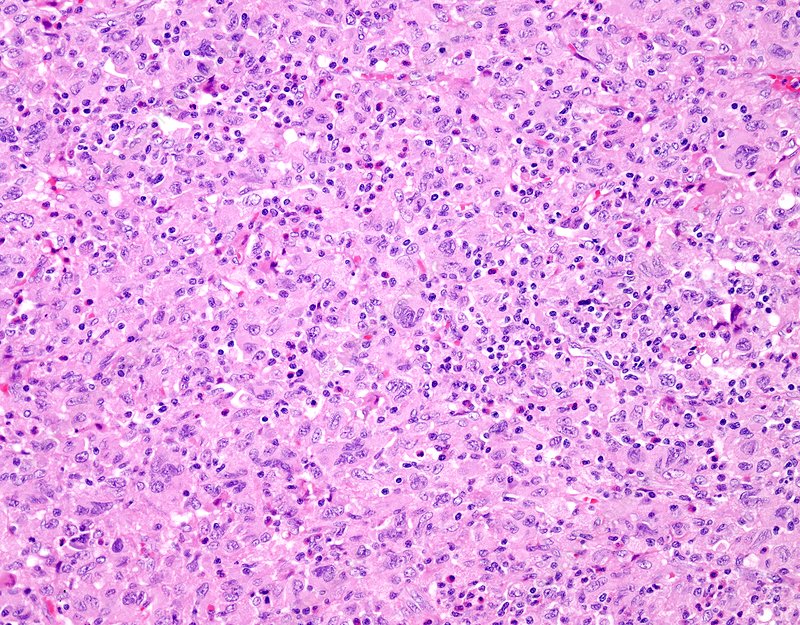 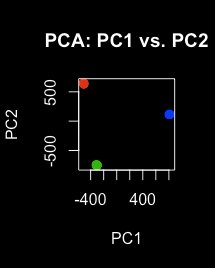 https://jef.works/blog/2022/07/11/deconvolution-vs-clustering-2/
Why might this present a challenge? Let’s explore using a simulation!
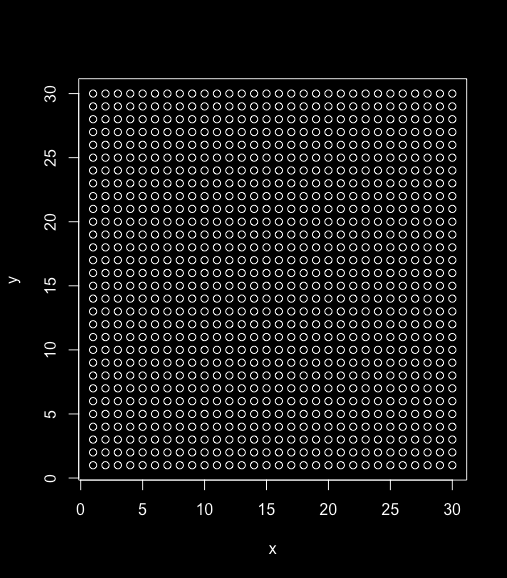 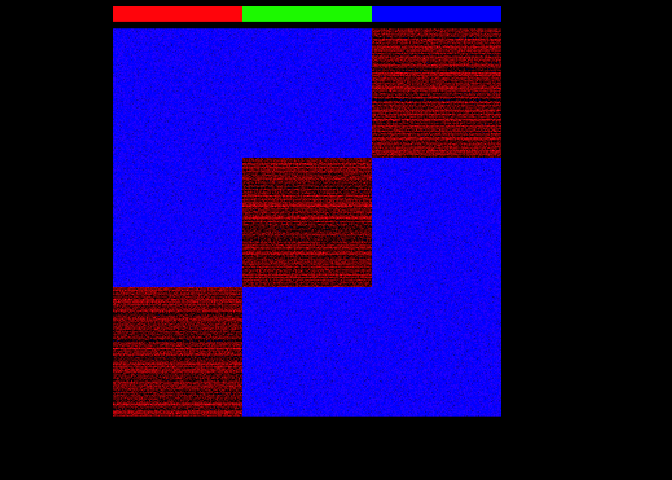 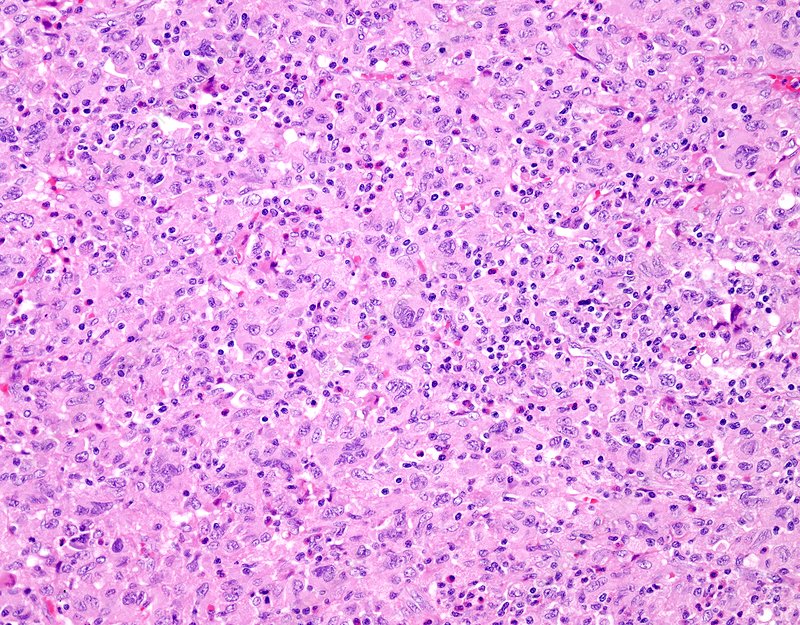 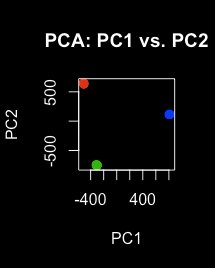 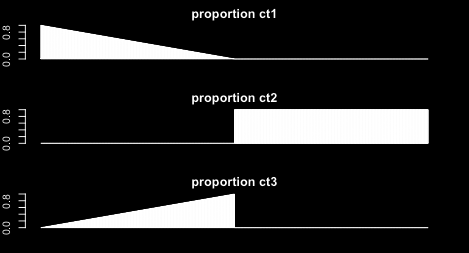 https://jef.works/blog/2022/07/11/deconvolution-vs-clustering-2/
Why might this present a challenge? Let’s explore using a simulation!
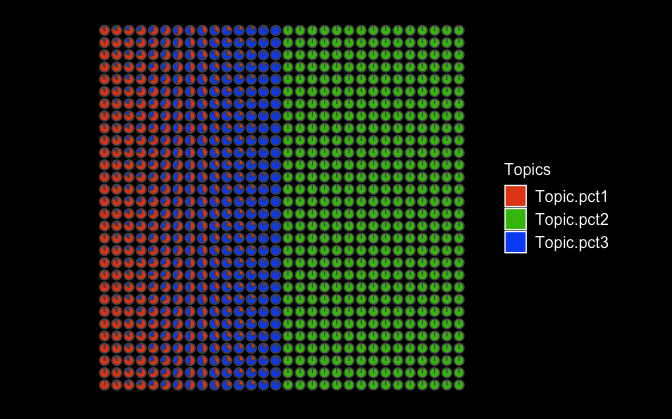 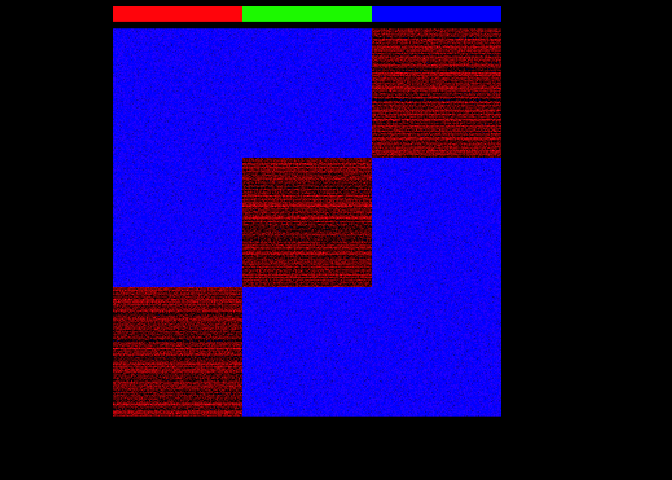 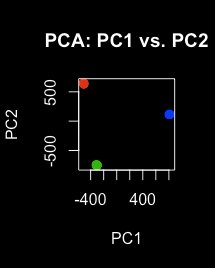 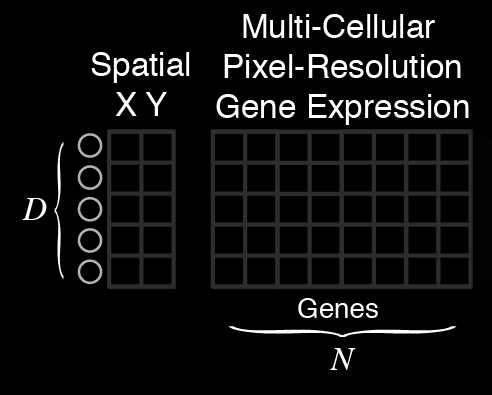 https://jef.works/blog/2022/07/11/deconvolution-vs-clustering-2/
Why might this present a challenge? Let’s explore using a simulation!
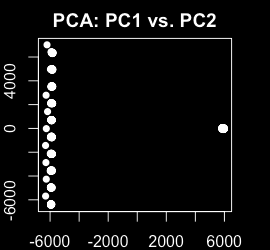 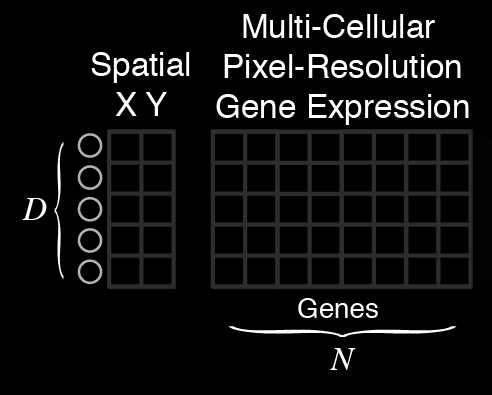 https://jef.works/blog/2022/07/11/deconvolution-vs-clustering-2/
Why might this present a challenge? Let’s explore using a simulation!
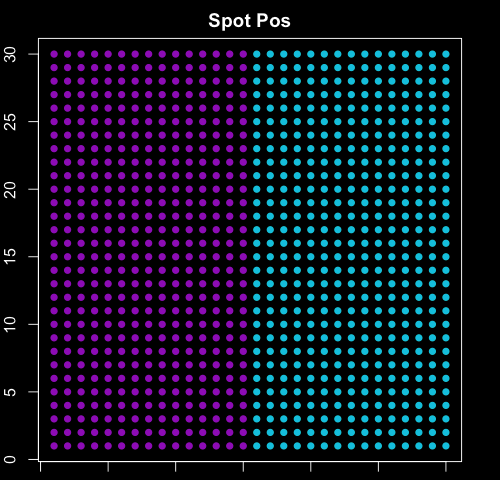 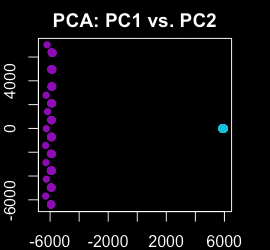 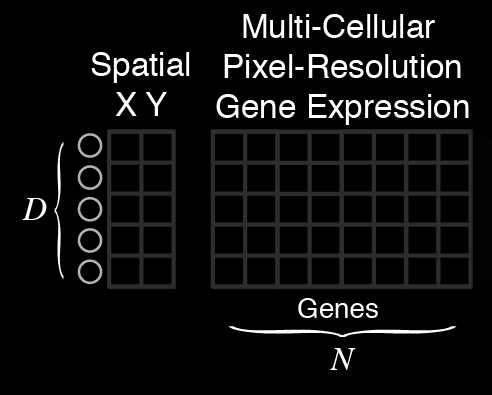 https://jef.works/blog/2022/07/11/deconvolution-vs-clustering-2/
Why might this present a challenge? Let’s explore using a simulation!
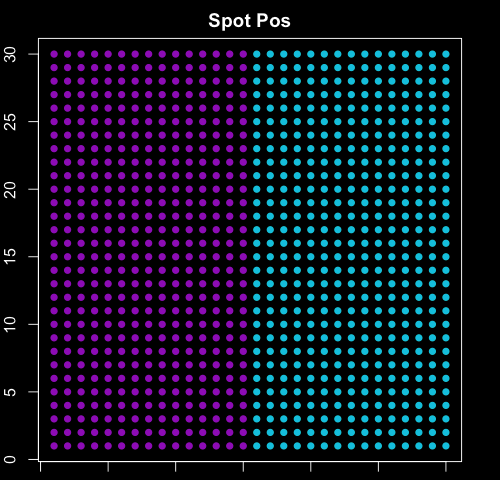 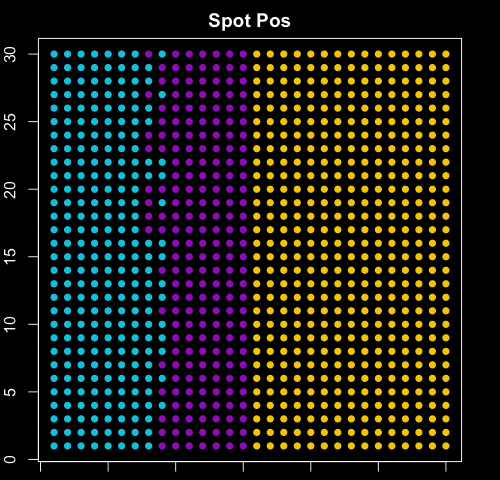 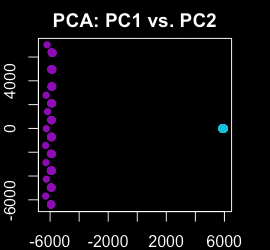 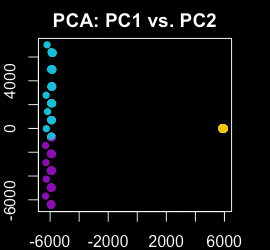 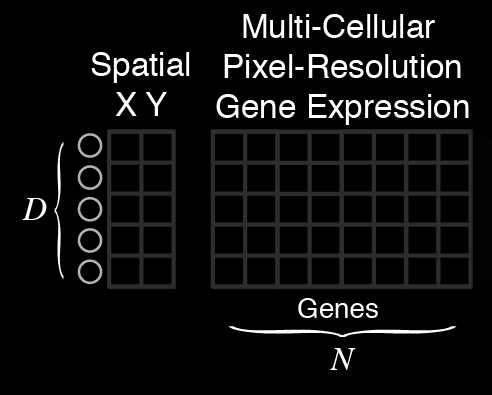 https://jef.works/blog/2022/07/11/deconvolution-vs-clustering-2/
Cell-type mixtures confound transcriptional clustering analysis, impacting downstream biological interpretation
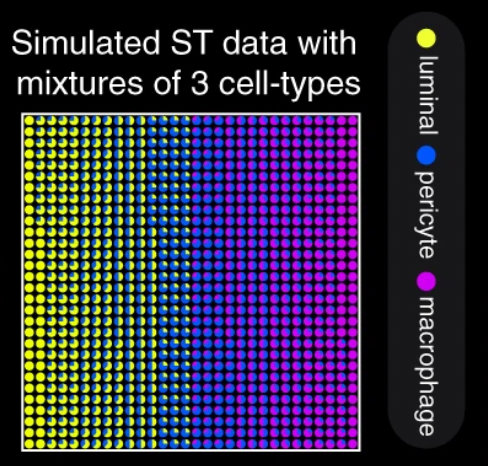 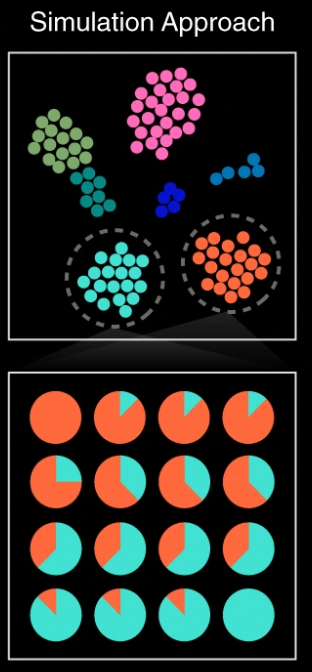 (Miller et al, Nature Communications April 2022)
Cell-type mixtures confound transcriptional clustering analysis, impacting downstream biological interpretation
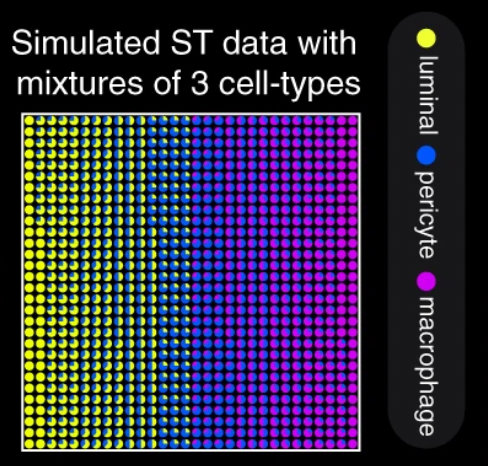 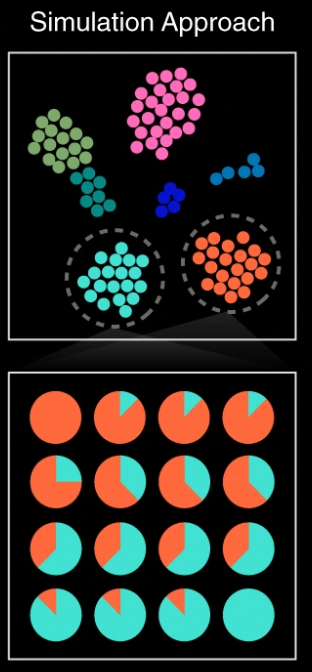 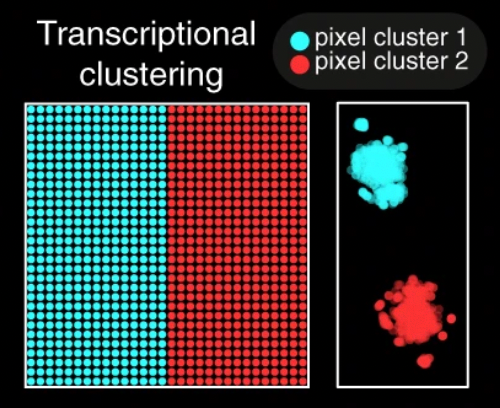 (Miller et al, Nature Communications April 2022)
What is “deconvolution”?
Common in signal processing
What is “reference-based deconvolution”?
Observed = α * Reference_X + β * Reference_Y
What is the problem with reference-based deconvolution? Let’s explore using a simulated example
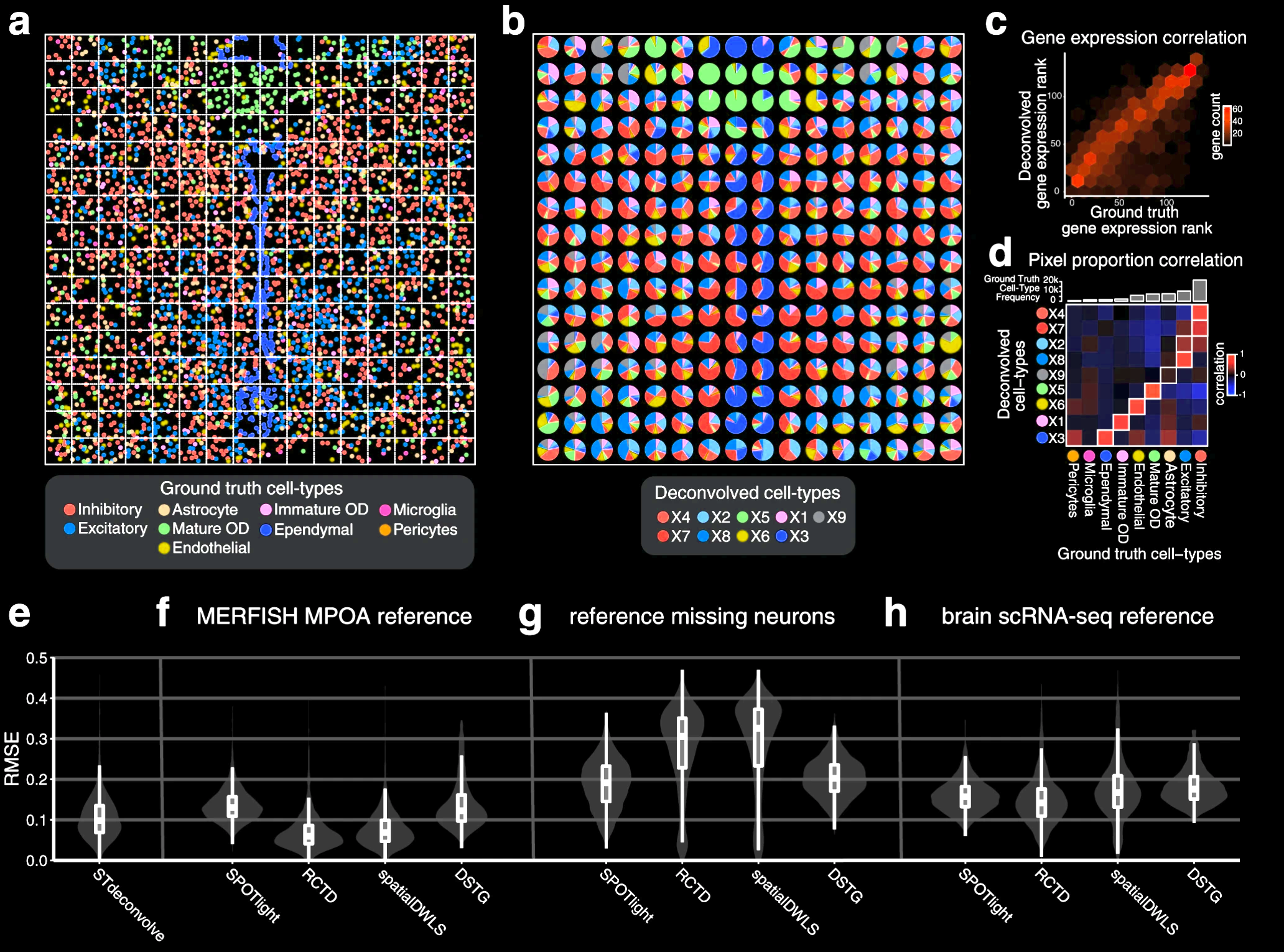 (Miller et al, Nature Communications, April 2022)
Performance of reference-based deconvolution of cell-type proportions depends on quality of reference transcriptomic profiles
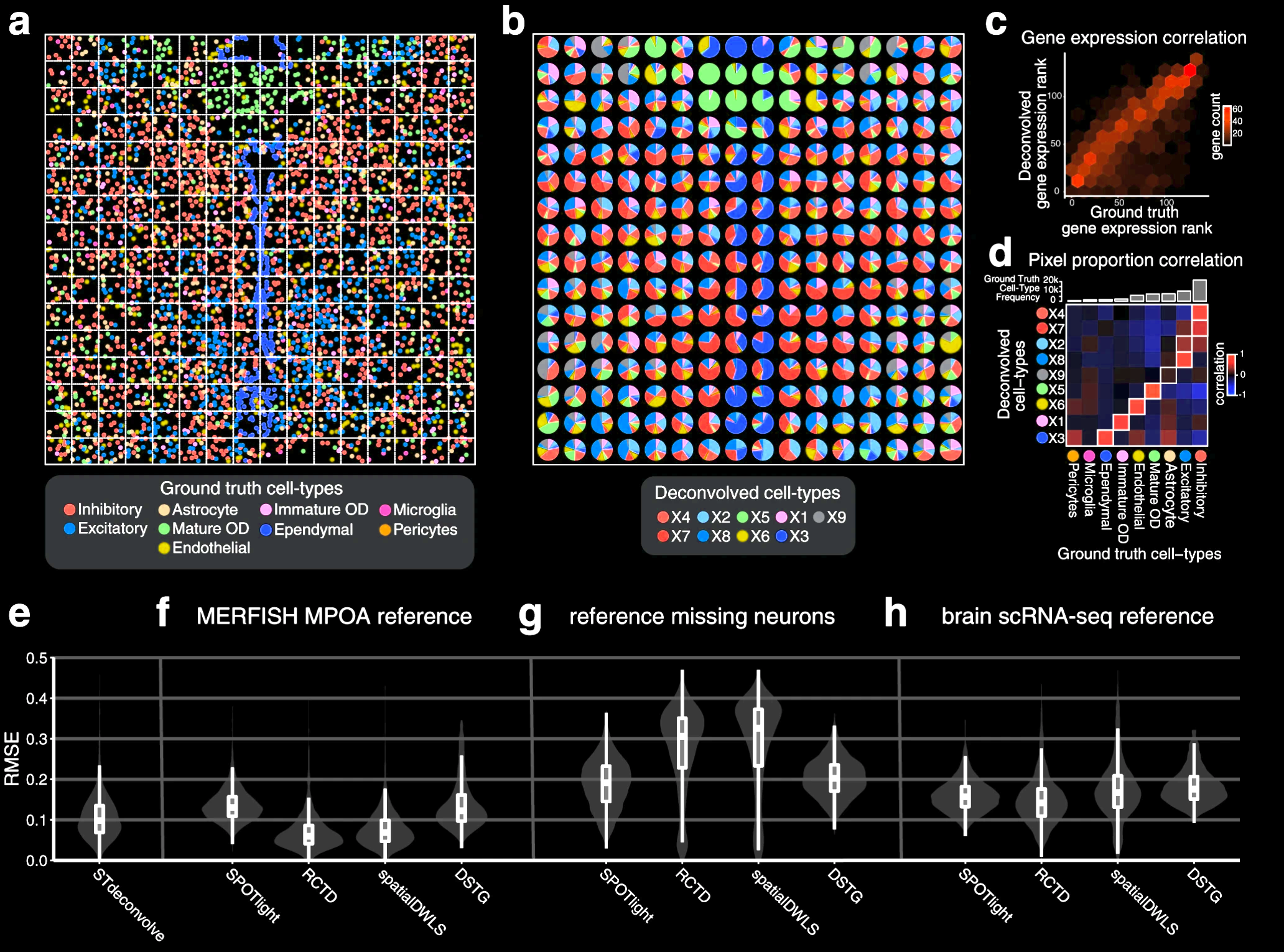 (Miller et al, Nature Communications, April 2022)
What if we use “reference-based deconvolution” on this data?
Observed = α * Reference_X + β * Reference_Y
What is “reference-free deconvolution”?
…
If I tell you there are 2 cell-types, what is the most likely 
- gene expression profile of these cell-types?
- cell-type proportions in each observed spot?
We developed STdeconvolve to recover cell-type-specific gene expression and proportions within multi-cellular pixels without reliance on external single-cell references
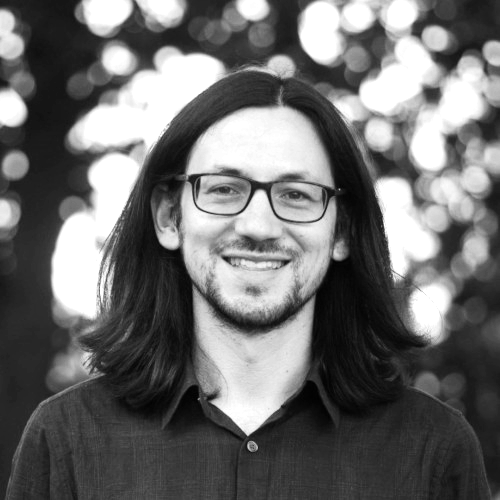 Brendan Miller
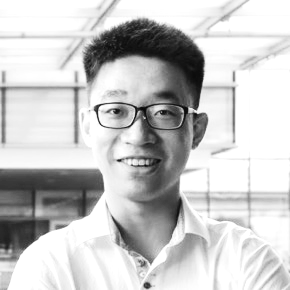 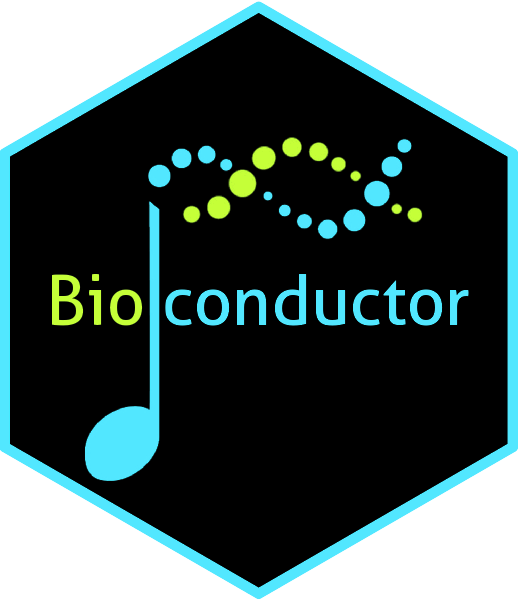 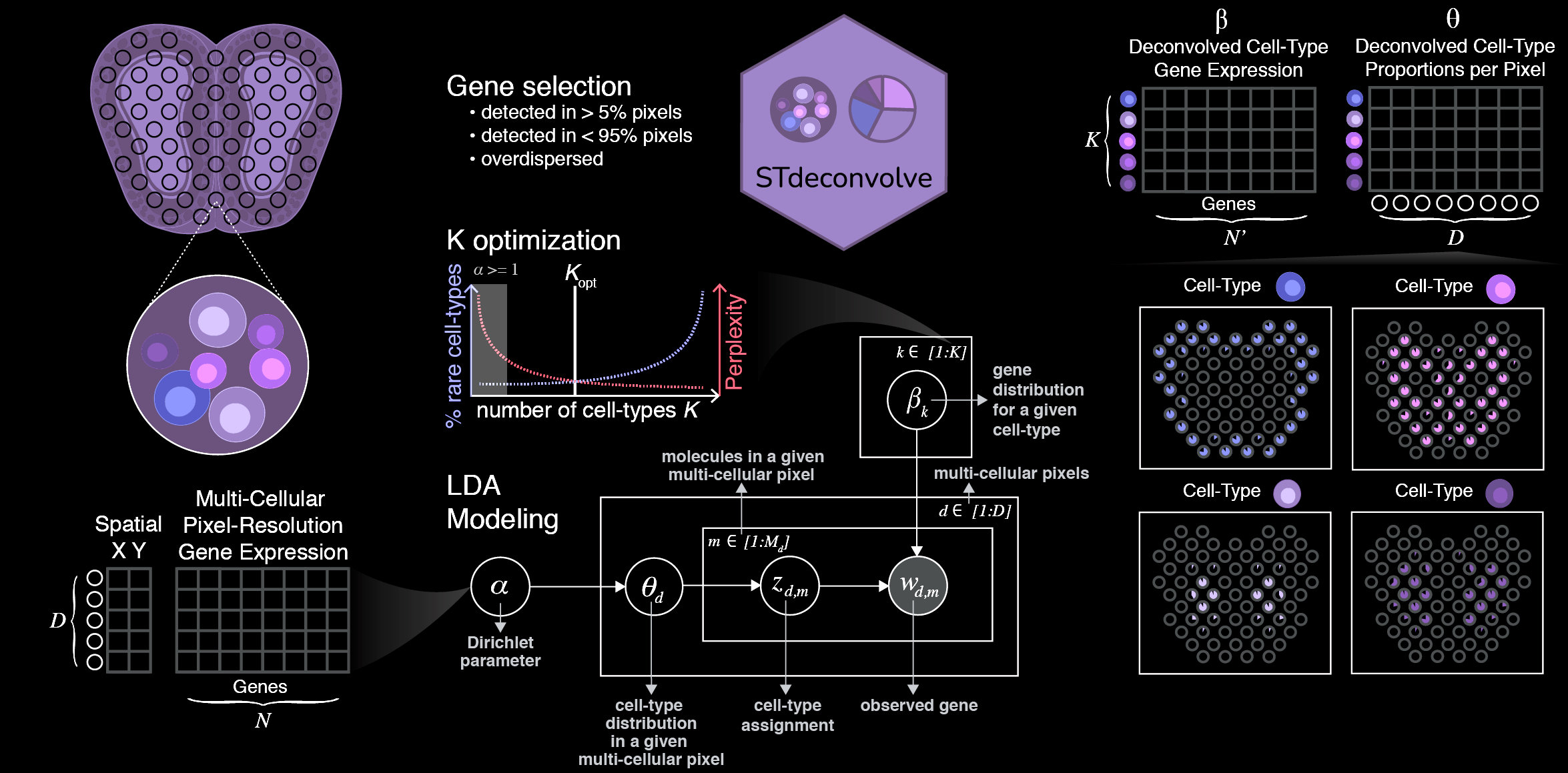 Feiyang Huang
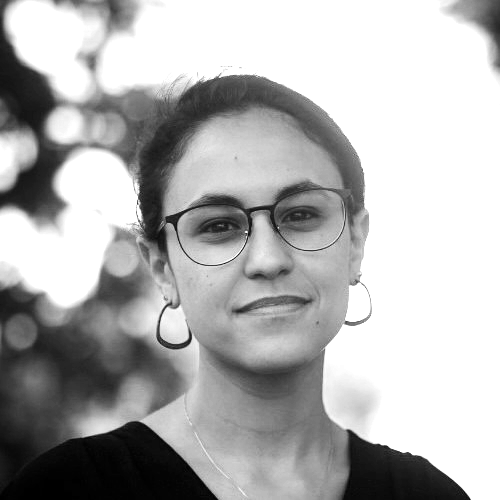 Lyla Atta
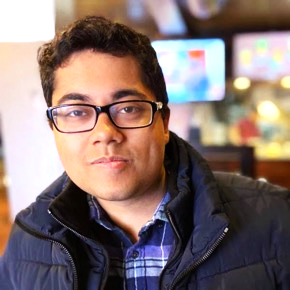 Arpan Sahoo
(Miller et al, Nature Communications, April 2022)
STdeconvolve builds on Latent Dirichlet Allocation (LDA) to estimate cell-type specific gene expression profiles and cell-type proportions per pixel
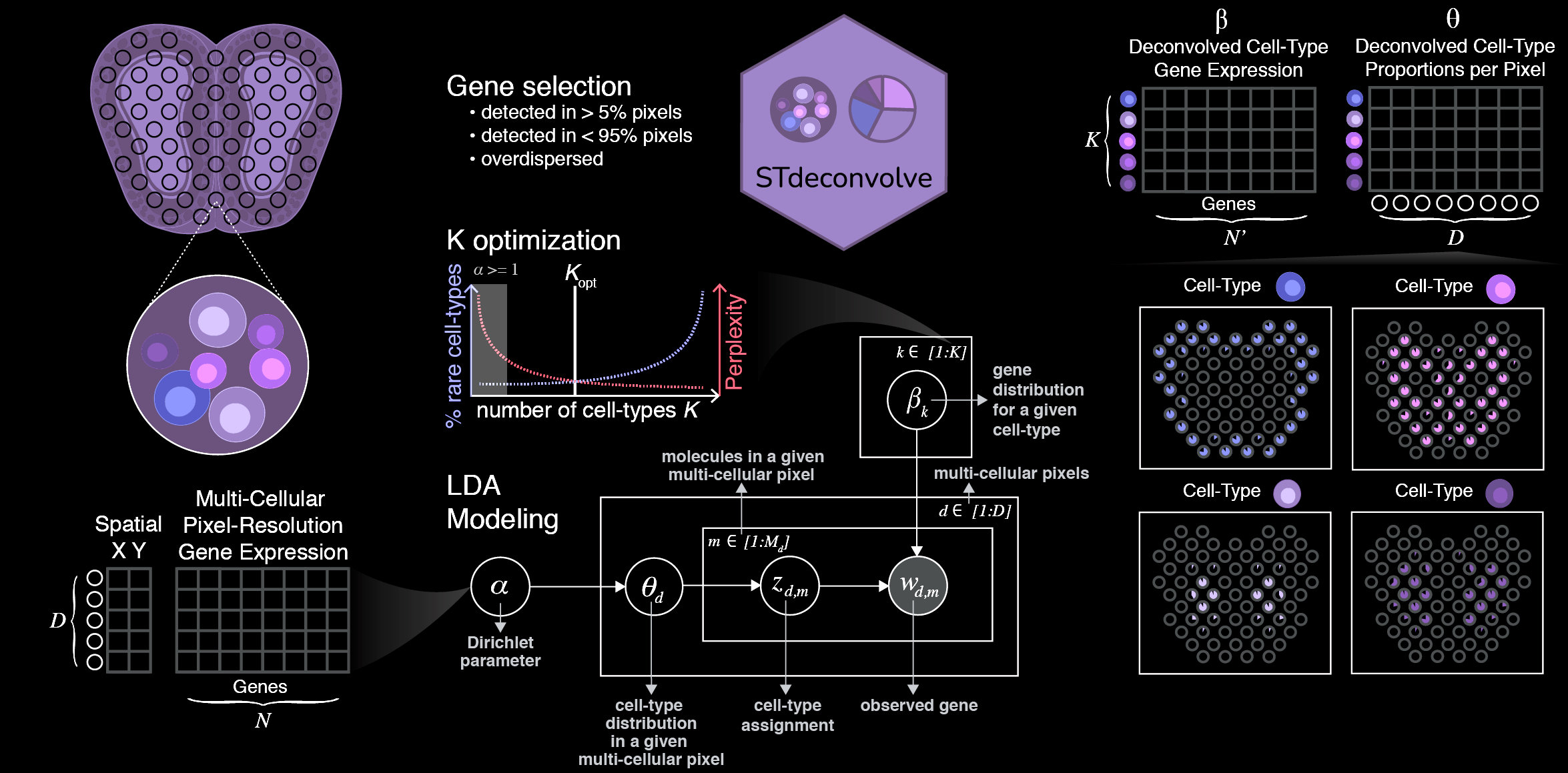 (Miller et al, Nature Communications, April 2022)
STdeconvolve builds on Latent Dirichlet Allocation (LDA) to estimate cell-type specific gene expression profiles and cell-type proportions per pixel
Use word frequencies to infer the latent topics
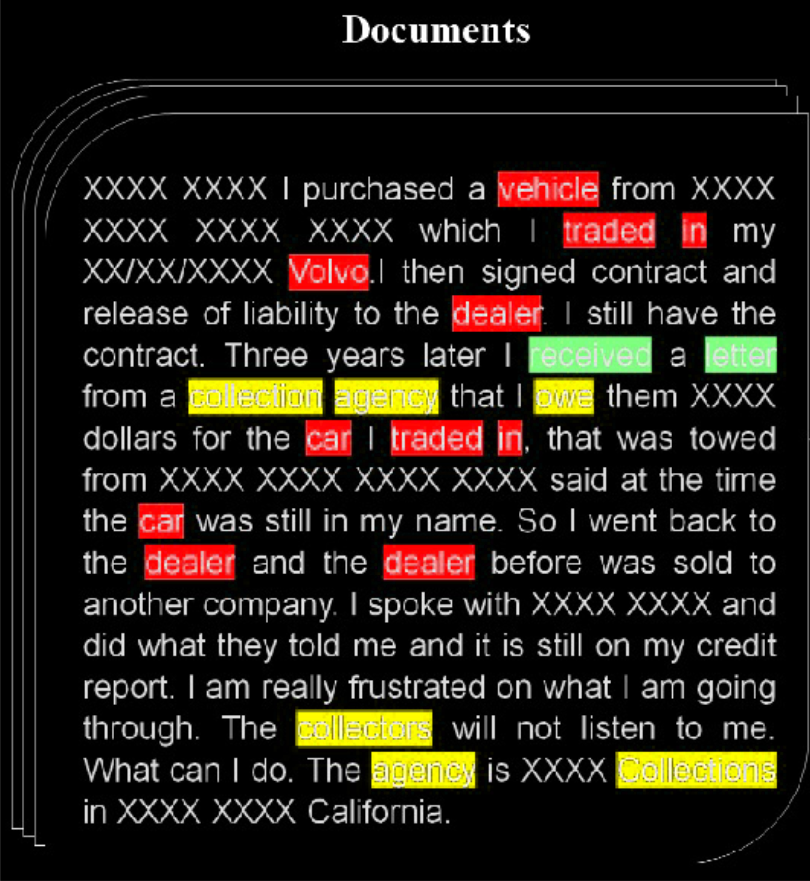 Documents are mixtures of topics
Each document is a collections of words
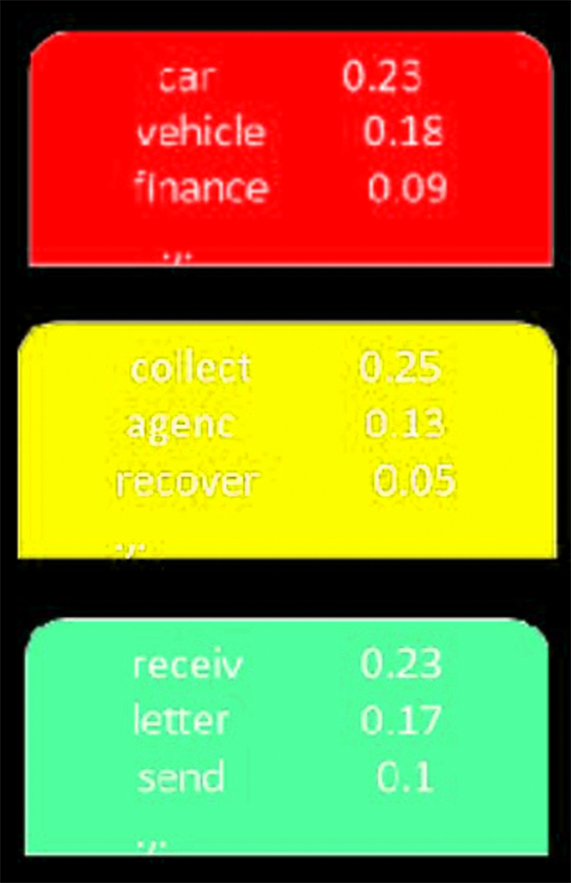 topics are distributions over words
(Miller et al, Nature Communications, April 2022)
Blei et al. Journal of Machine Learning Research. (2003)
[Speaker Notes: Builds on a generative modeling approach called latent direchlet allocation (or LDA) commonly used for topic modeling

In the context of topic modeling, given a count matrix of words in documents, 
LDA infers the distribution of words for different topics topic 
and the distribution of topics in each document. 

In the context of spatial transcriptomics data, given a count matrix of gene expression in multi-cellular pixels, 
STdeconvolve builds on LDA to infer the distribution of genes for different cell-types (cell-type specific gene expression profiles)
 and the distribution of cell-types in each multi-cellular pixel (cell-type proportions per pixel)]
STdeconvolve builds on Latent Dirichlet Allocation (LDA) to estimate cell-type specific gene expression profiles and cell-type proportions per pixel
Use word frequencies to infer the latent topics
Use gene frequencies to infer the latent cell-types
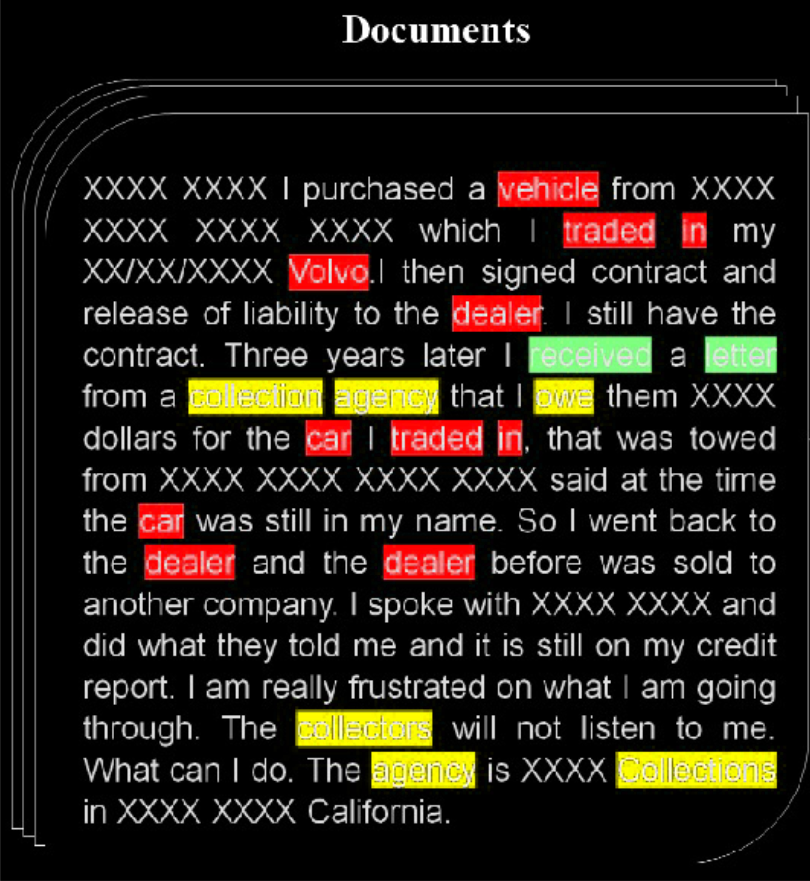 Pixels are mixtures of cell-types
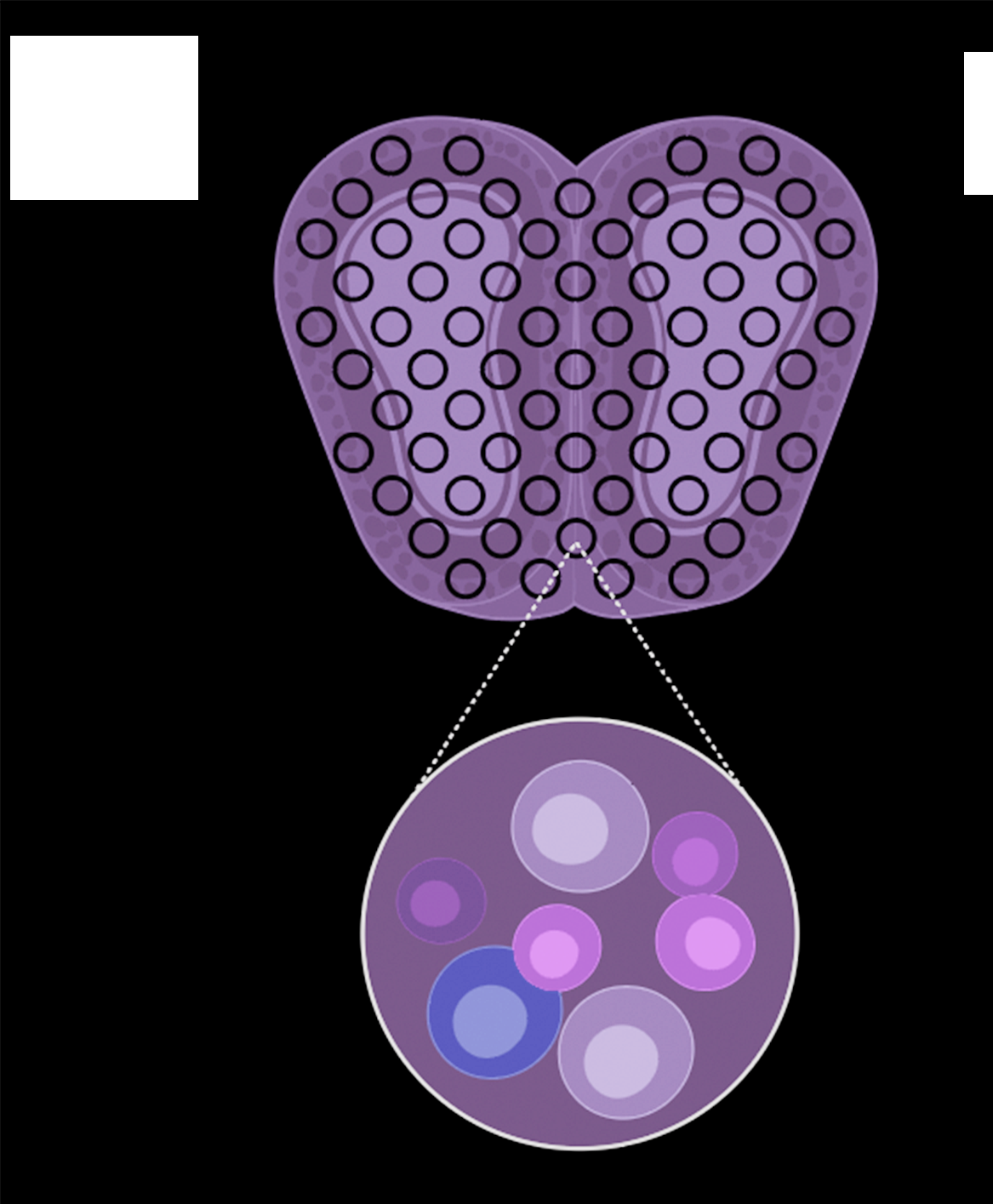 Documents are mixtures of topics
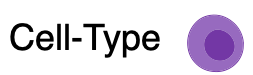 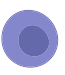 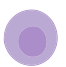 Each pixel has
gene counts
Each document is a collections of words
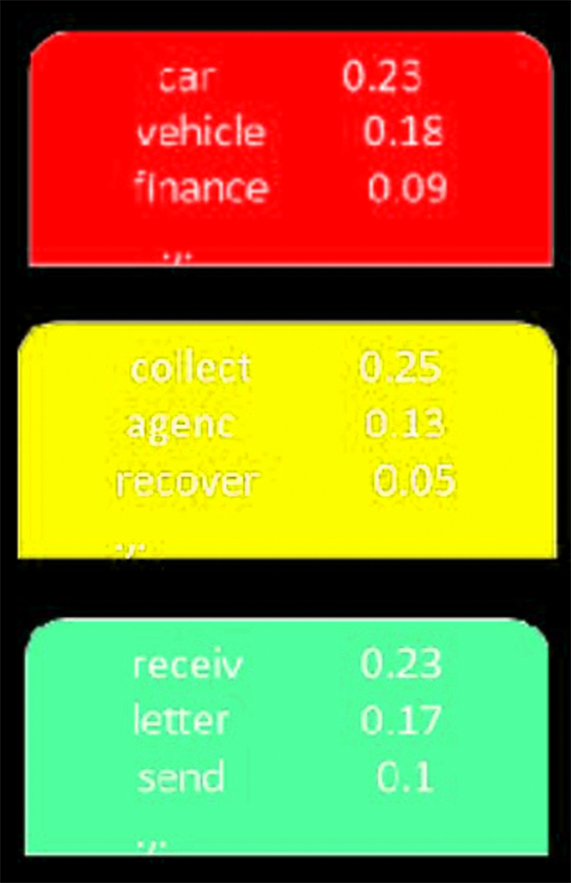 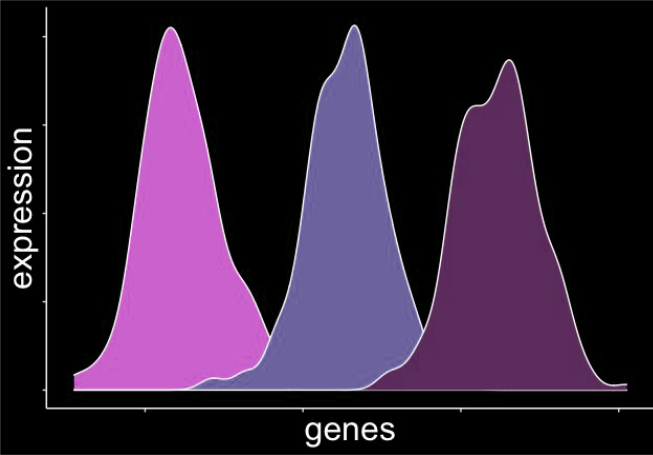 topics are distributions over words
cell-types are distributions 
over genes
(Miller et al, Nature Communications, April 2022)
Blei et al. Journal of Machine Learning Research. (2003)
[Speaker Notes: Builds on a generative modeling approach called latent direchlet allocation (or LDA) commonly used for topic modeling

In the context of topic modeling, given a count matrix of words in documents, 
LDA infers the distribution of words for different topics topic 
and the distribution of topics in each document. 

In the context of spatial transcriptomics data, given a count matrix of gene expression in multi-cellular pixels, 
STdeconvolve builds on LDA to infer the distribution of genes for different cell-types (cell-type specific gene expression profiles)
 and the distribution of cell-types in each multi-cellular pixel (cell-type proportions per pixel)]
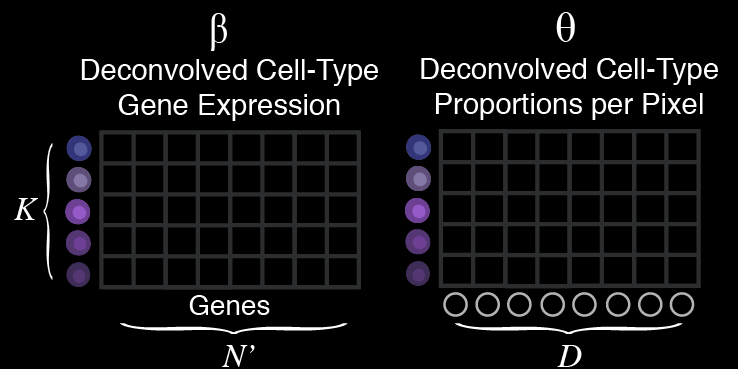 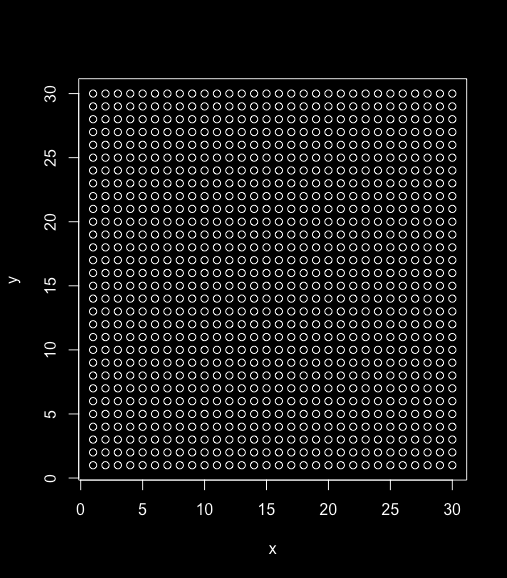 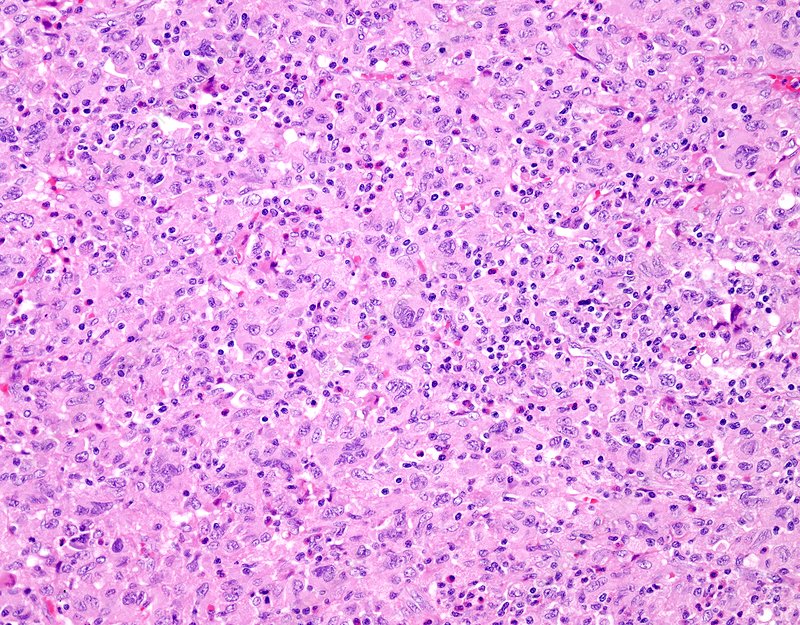 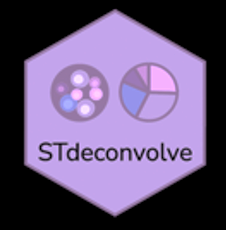 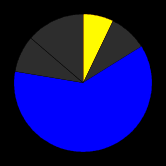 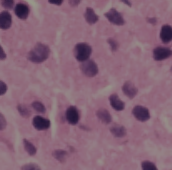 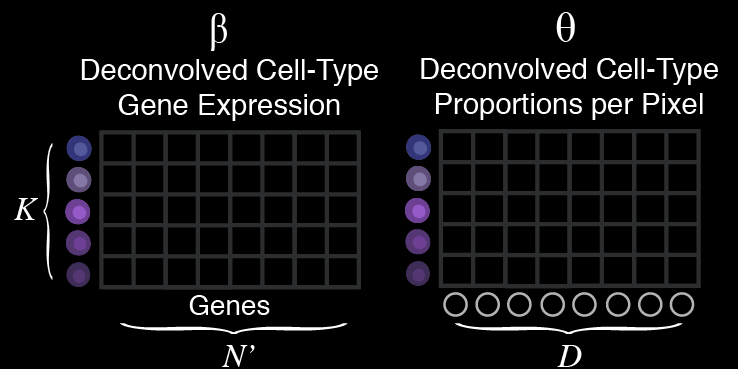 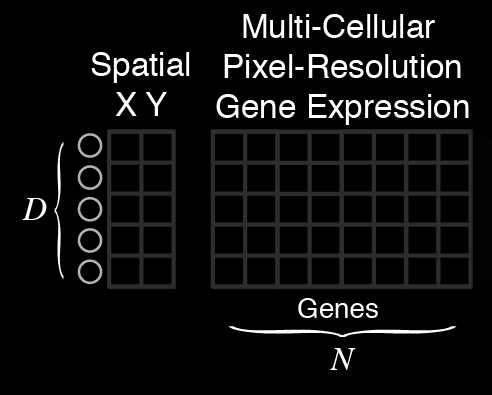 https://jef.works/blog/2022/07/11/deconvolution-vs-clustering-2/
(Miller et al, Nature Communications, April 2022)
Clustering
STdeconvolve
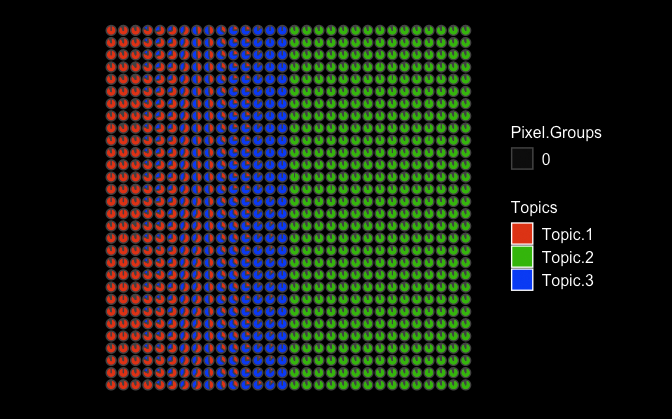 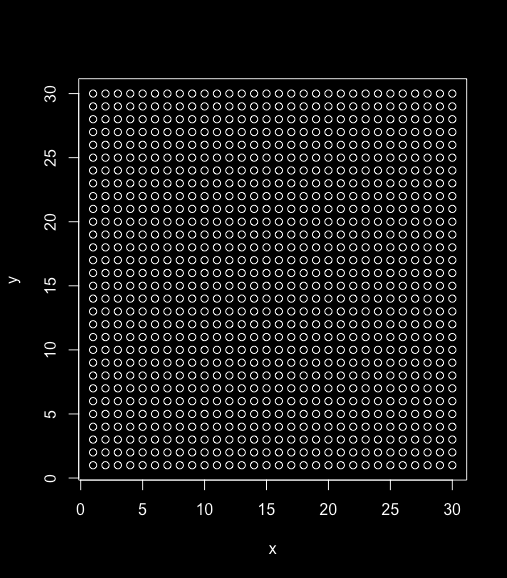 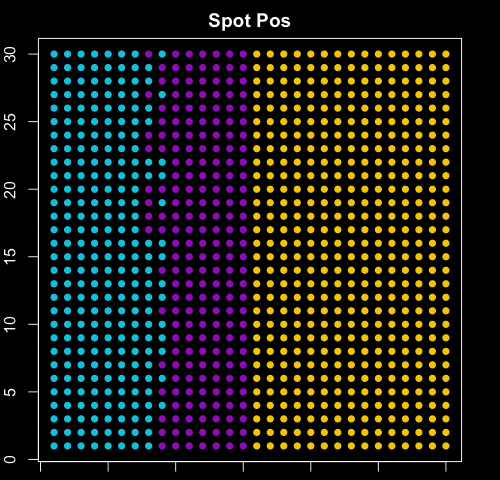 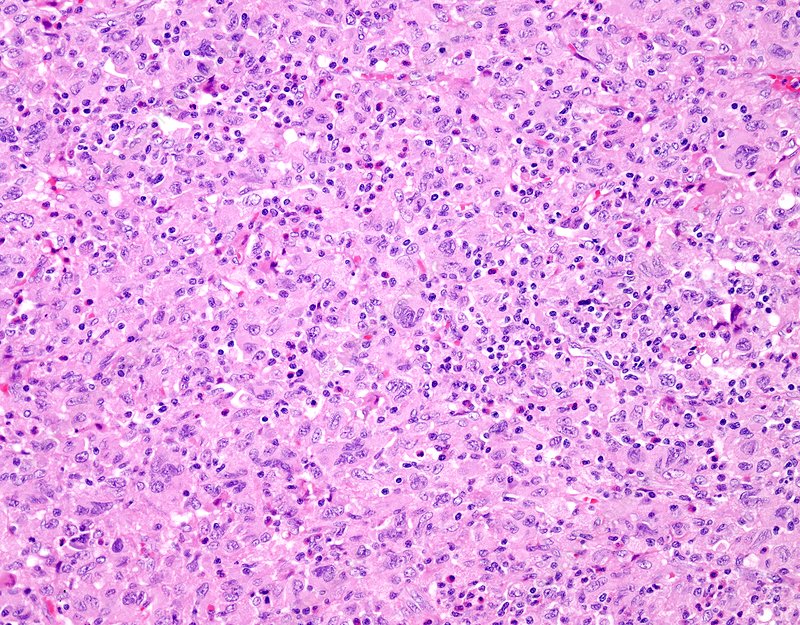 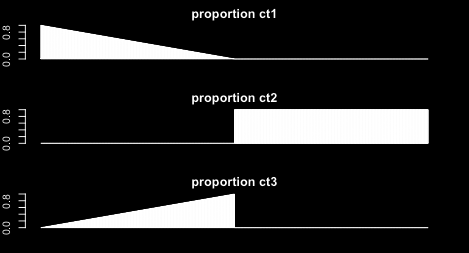 https://jef.works/blog/2022/07/11/deconvolution-vs-clustering-2/
(Miller et al, Nature Communications, April 2022)
Deconvolution correctly resolved cell-type proportion mixtures and further provides correct cell-type-specific gene expression
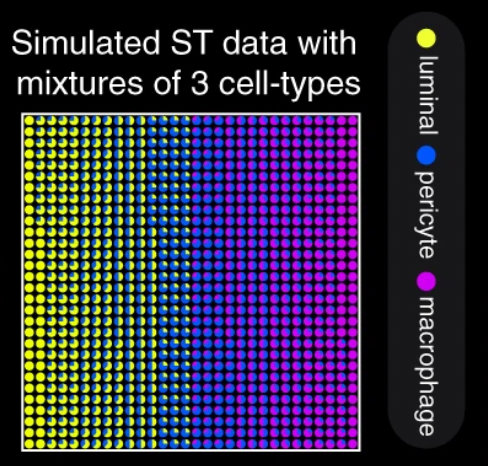 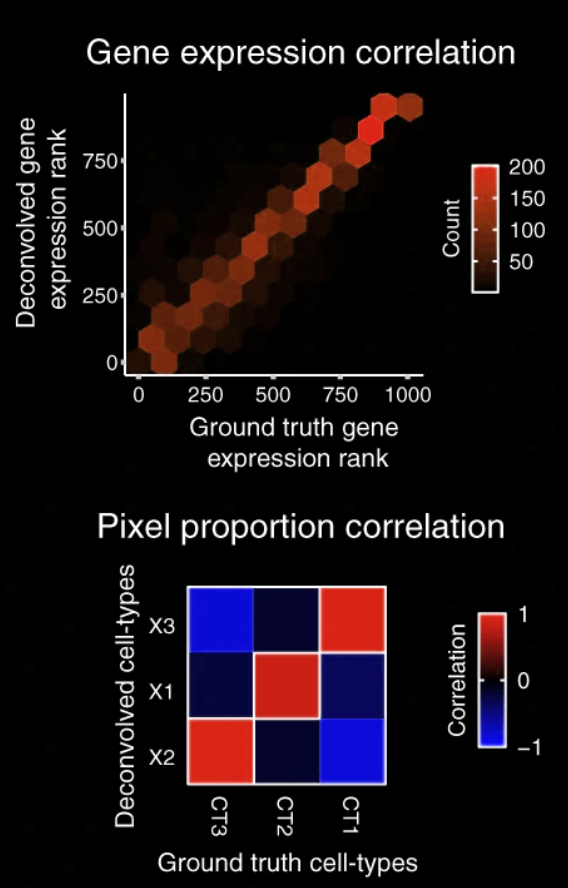 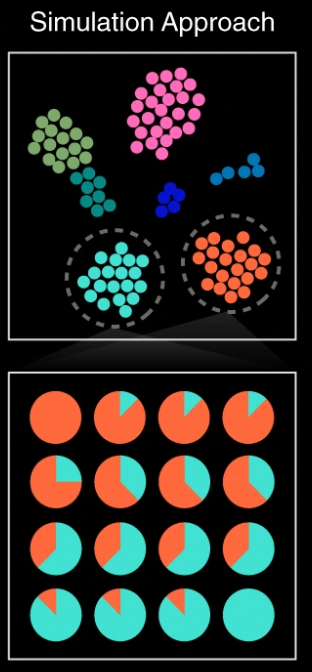 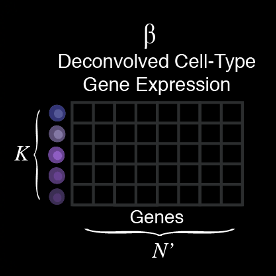 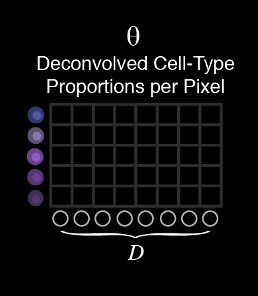 (Miller et al, Nature Communications, April 2022)
Reference-free deconvolution means we can recover gene signatures not found in references
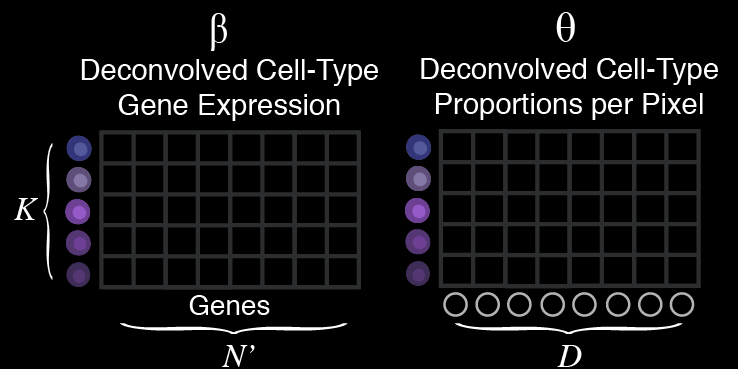 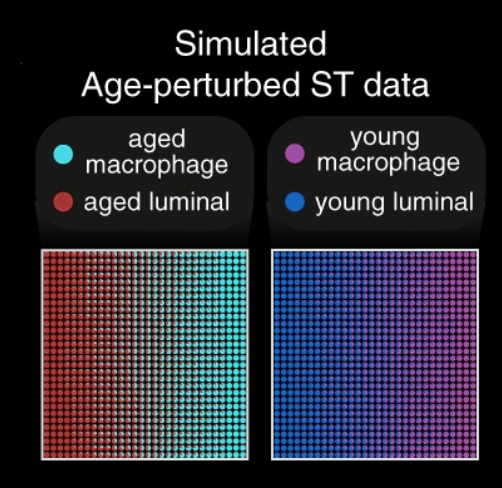 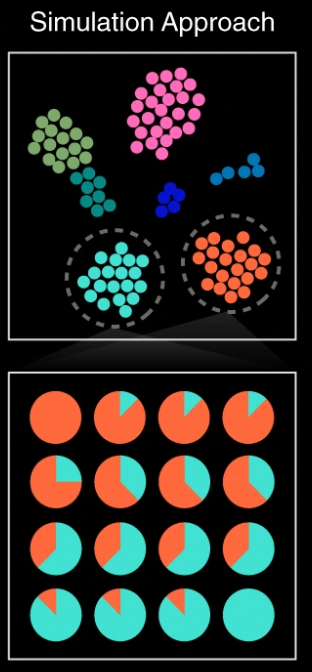 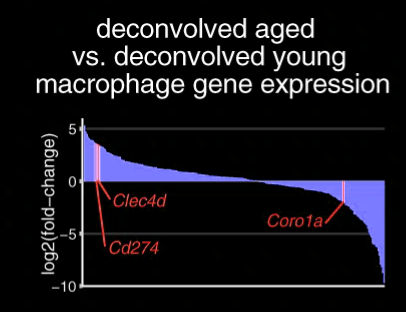 (Miller et al, Nature Communications, April 2022)
How do we pick the optimal number of cell-types to deconvolve K?
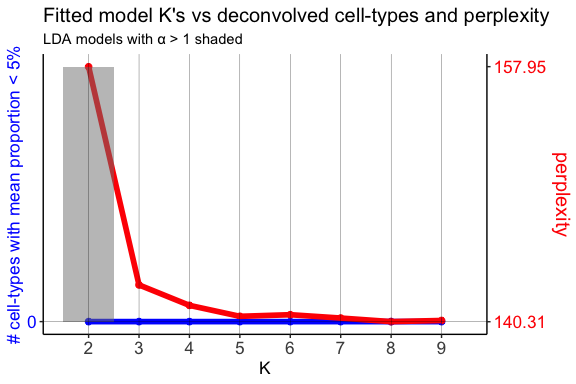 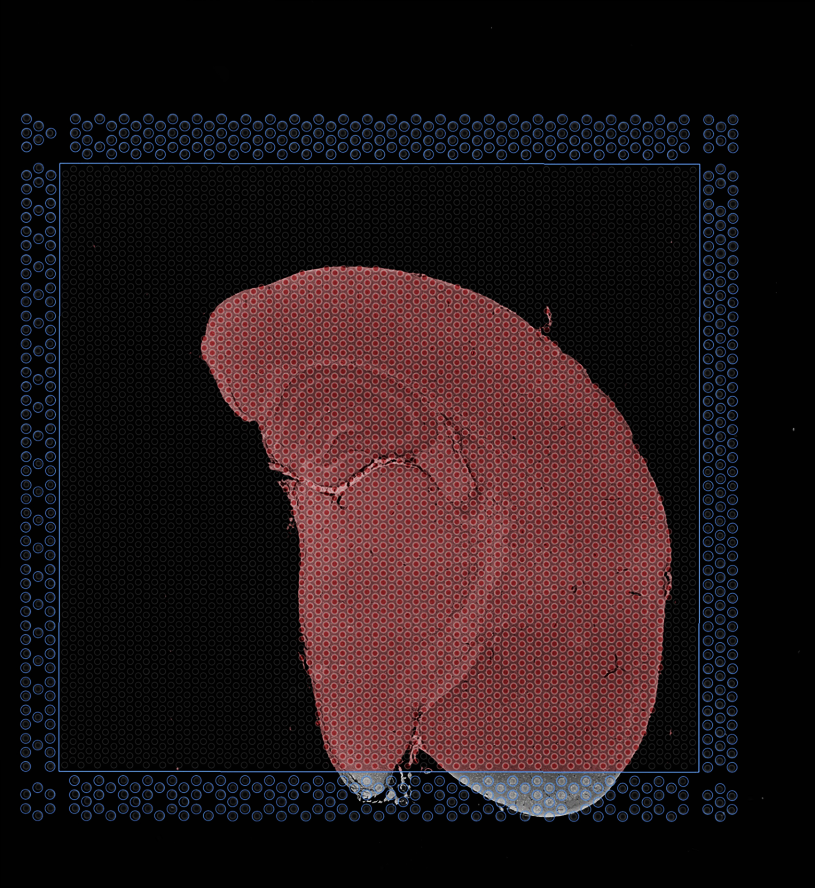 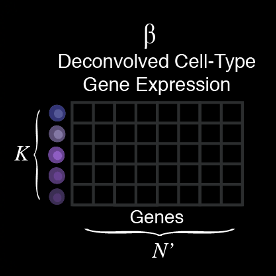 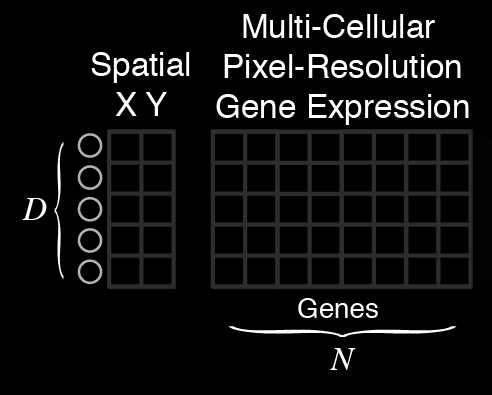 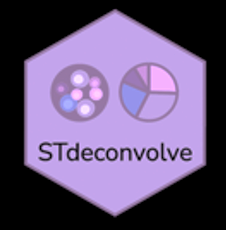 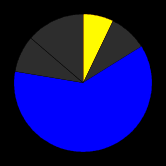 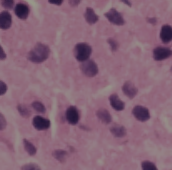 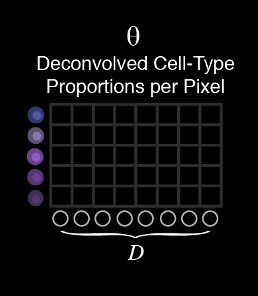 (Miller et al, Nature Communications, April 2022)
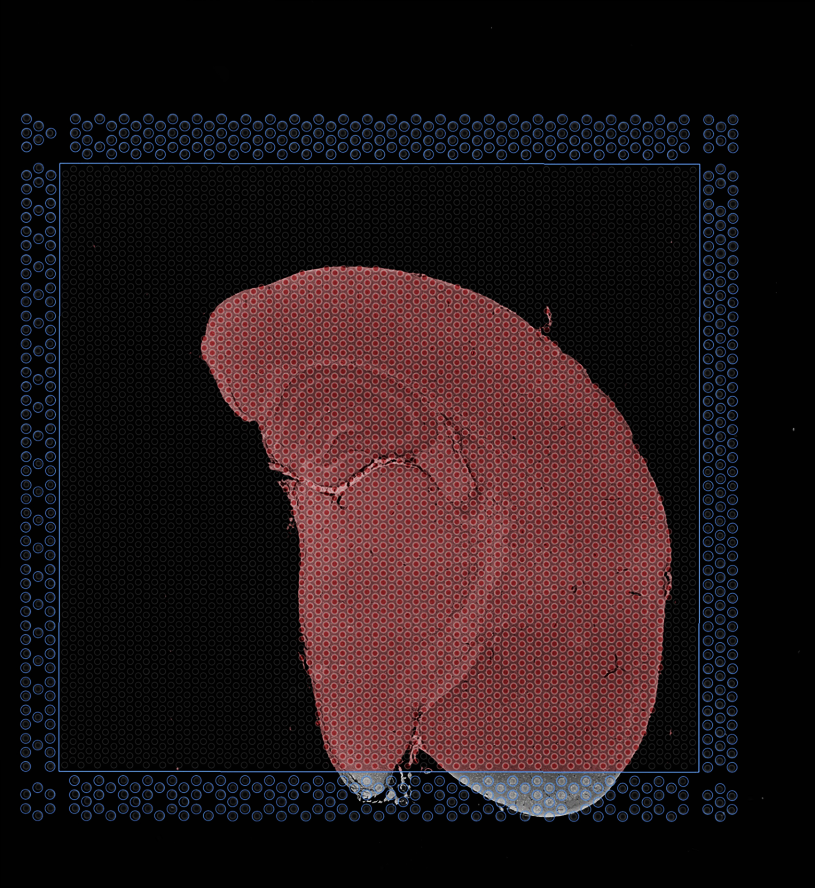 Clustering
STdeconvolve
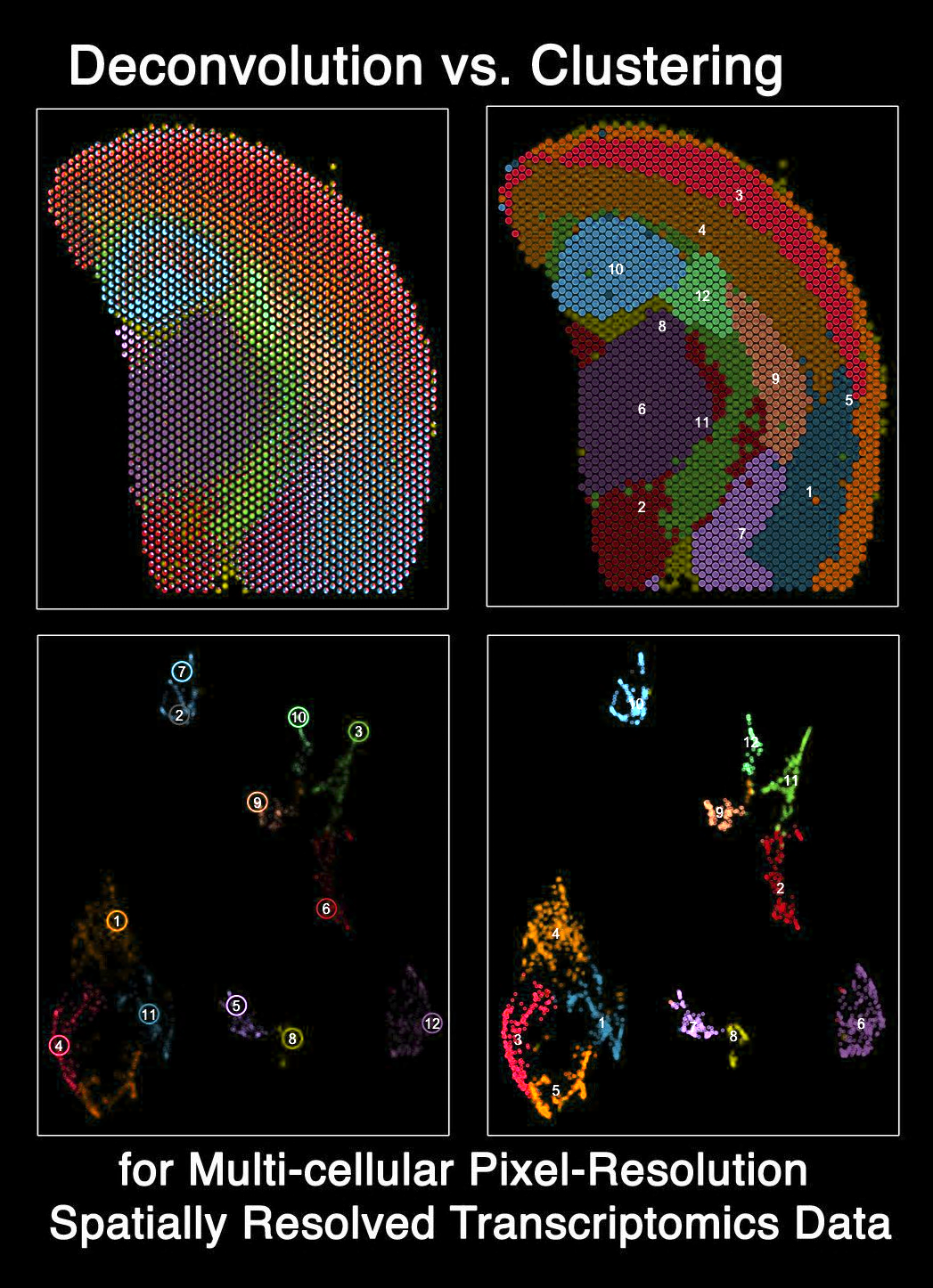 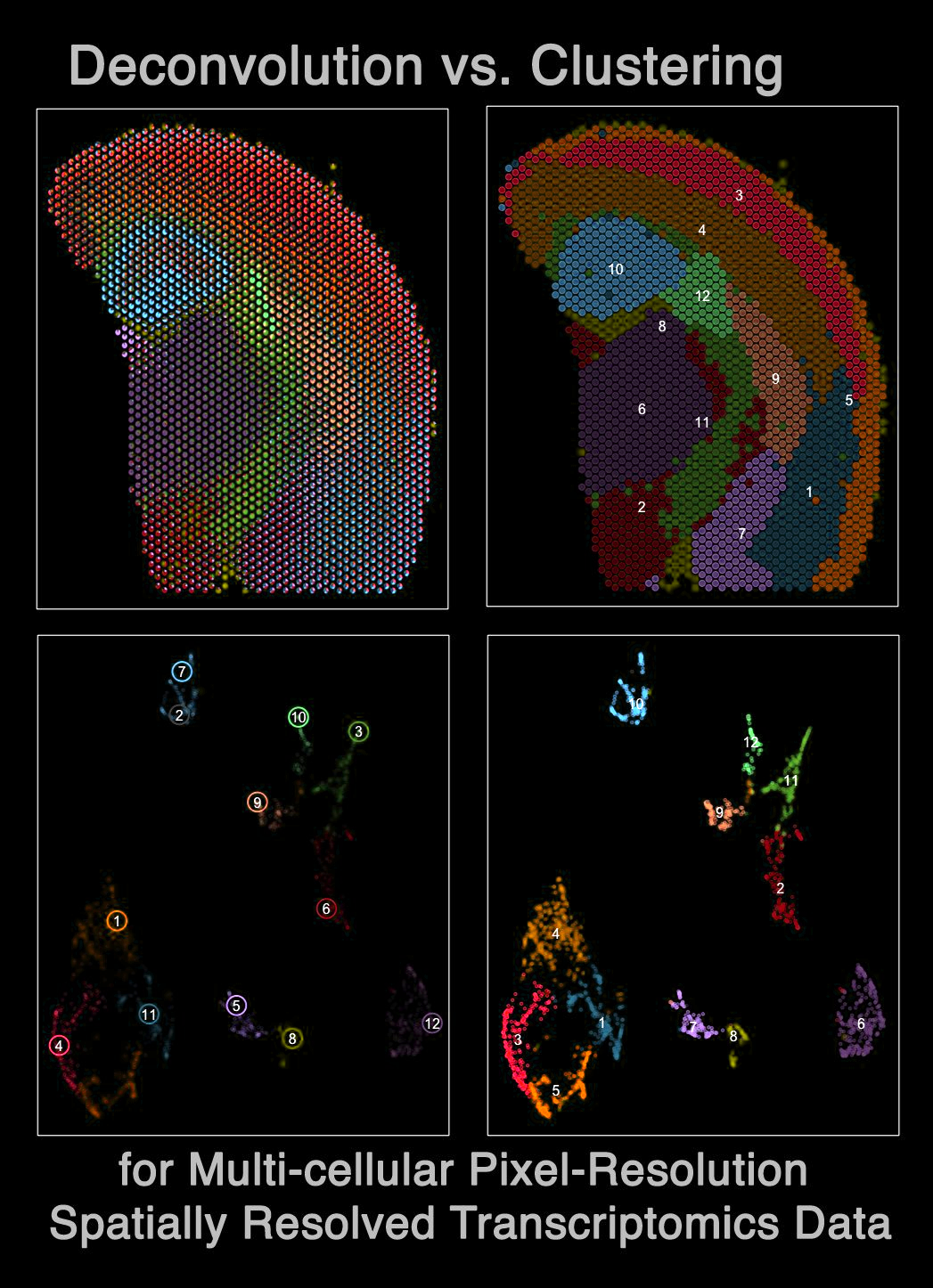 (Miller et al, Nature Communications, April 2022)
[Speaker Notes: And this allows us to recover the cell-type spatial spatial organizational patterns]
Hands-on component: Visualizing results from STdeconvolverequire(remotes) remotes::install_github('JEFworks-Lab/STdeconvolve')
data <- read.csv('~/Desktop/genomic-data-visualization-2024/data/eevee.csv.gz', row.names=1)
head(data)
pos <- data[,2:3]
colnames(pos) <- c('x', 'y')
cd <- data[, 4:ncol(data)]
rownames(pos) <- rownames(cd) <- data$barcode

library(STdeconvolve)
## remove pixels with too few genes
counts <- cleanCounts(t(cd), min.lib.size = 100)
## feature select for genes
corpus <- restrictCorpus(counts, removeAbove=1.0, removeBelow = 0.05)
## choose optimal number of cell-types
ldas <- fitLDA(t(as.matrix(corpus)), Ks = seq(2, 9, by = 1))
## get best model results
optLDA <- optimalModel(models = ldas, opt = "min")
## extract deconvolved cell-type proportions (theta) and transcriptional profiles (beta)
results <- getBetaTheta(optLDA, perc.filt = 0.05, betaScale = 1000)
deconProp <- results$theta
deconGexp <- results$beta
## visualize deconvolved cell-type proportions
vizAllTopics(deconProp, pos,
             r=8, lwd=0)	 

save(deconProp, deconGexp, pos, file="~/Desktop/genomic-data-visualization-2024/data/stdeconvolve.RData")
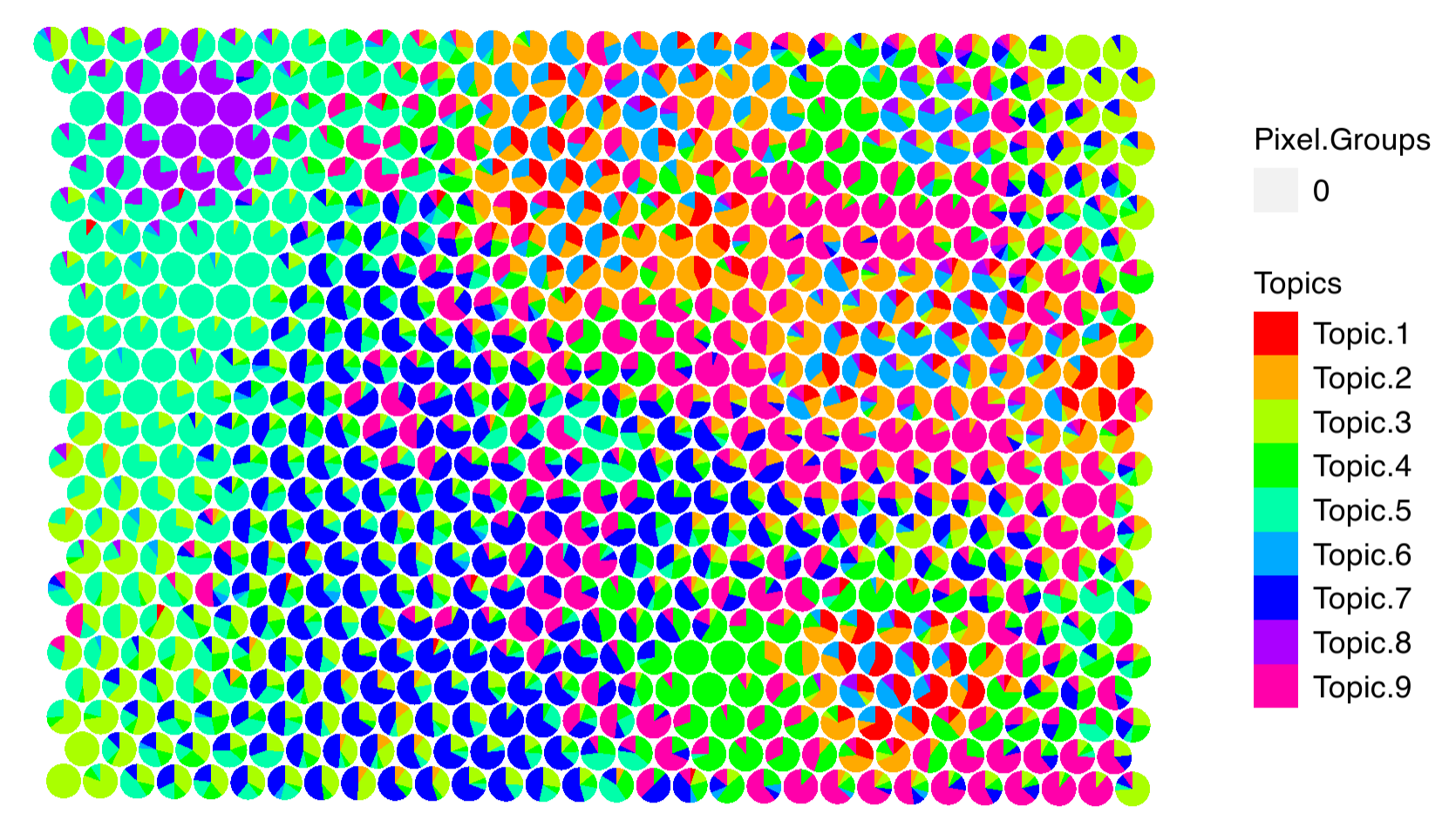 Reflection card
https://bit.ly/GDV24_rc